Envigo Results
Top: D0 vs D14
Bottom: D0 vs D21
Envigo Naive Error plots
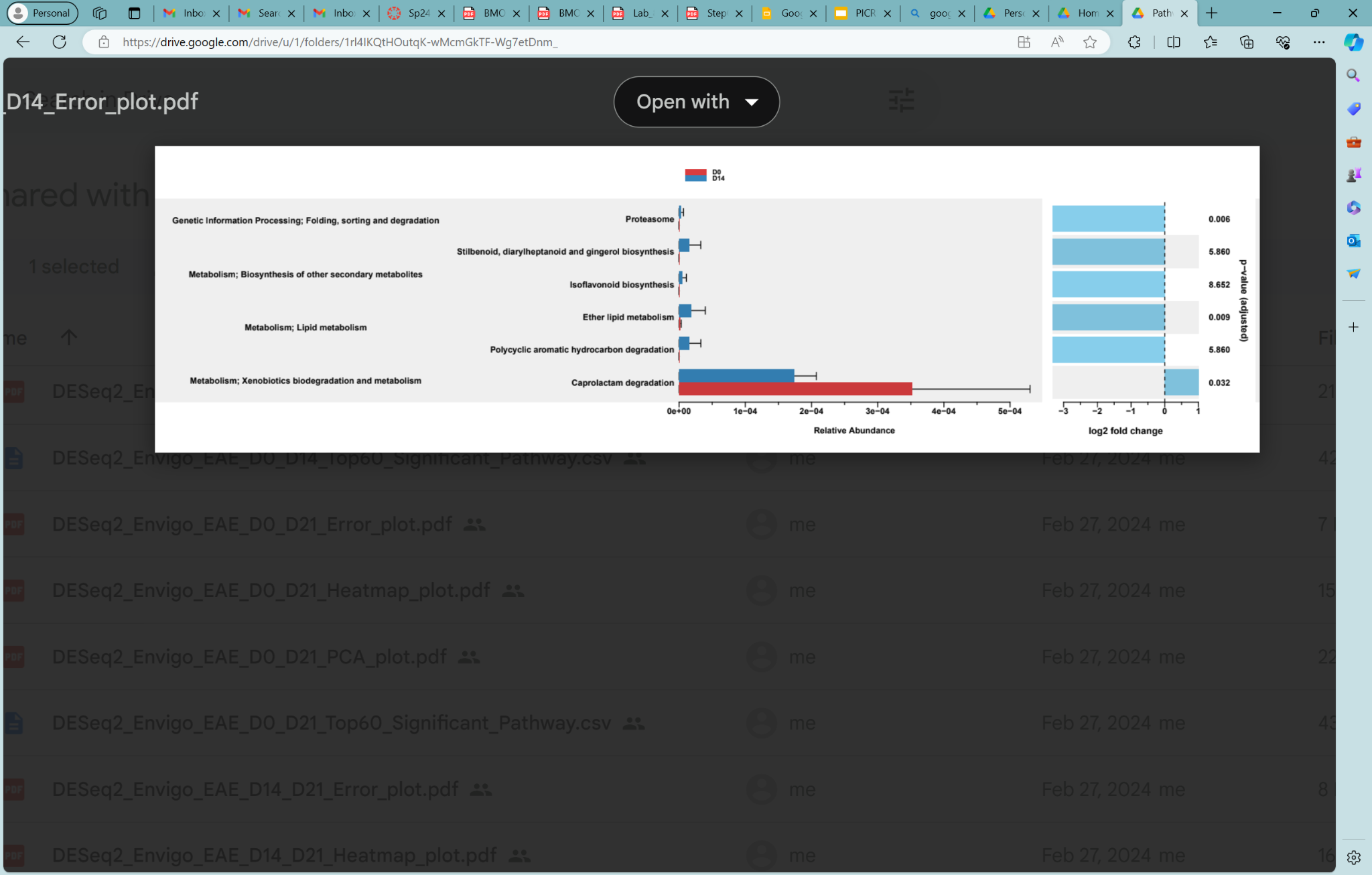 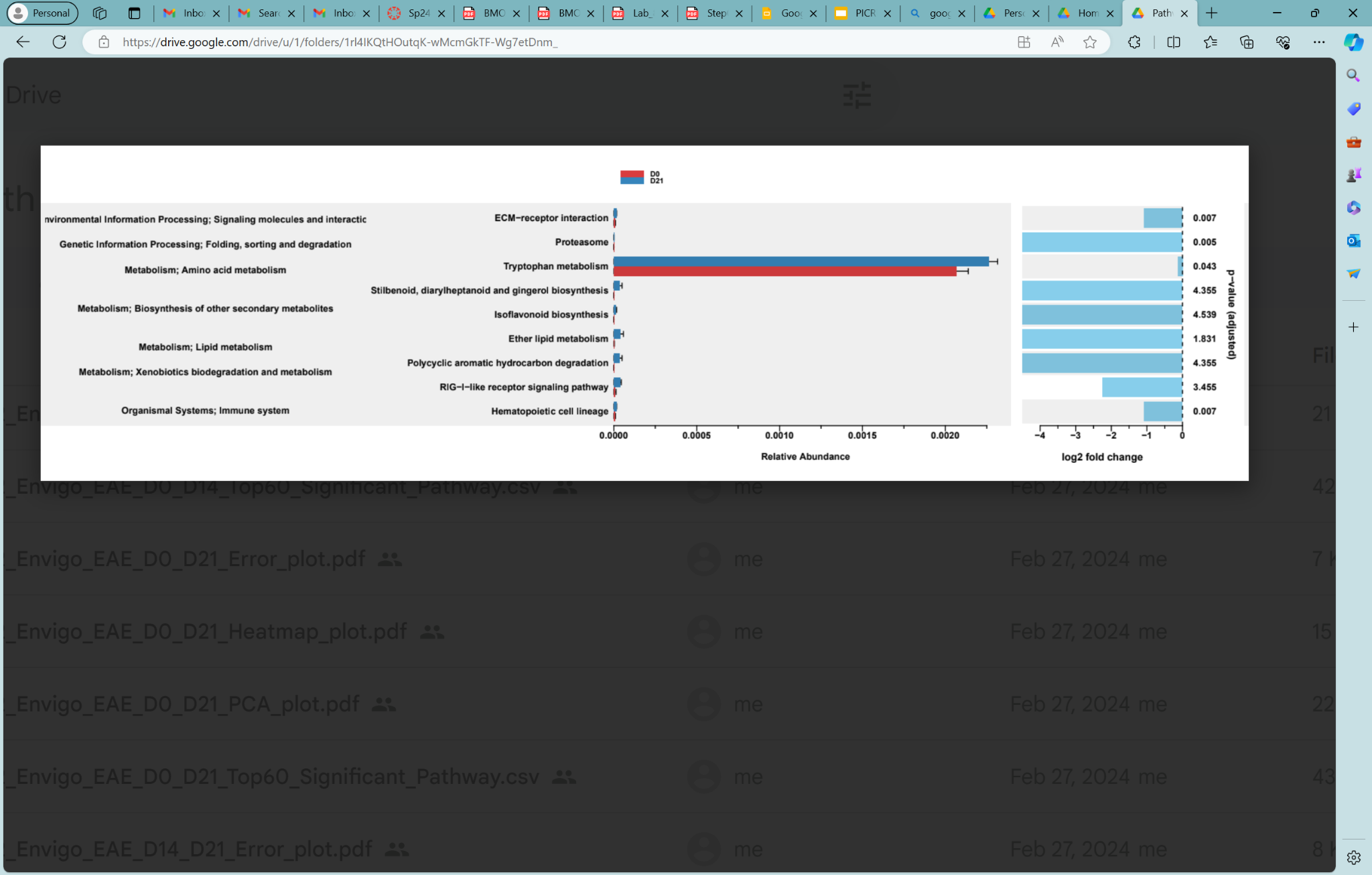 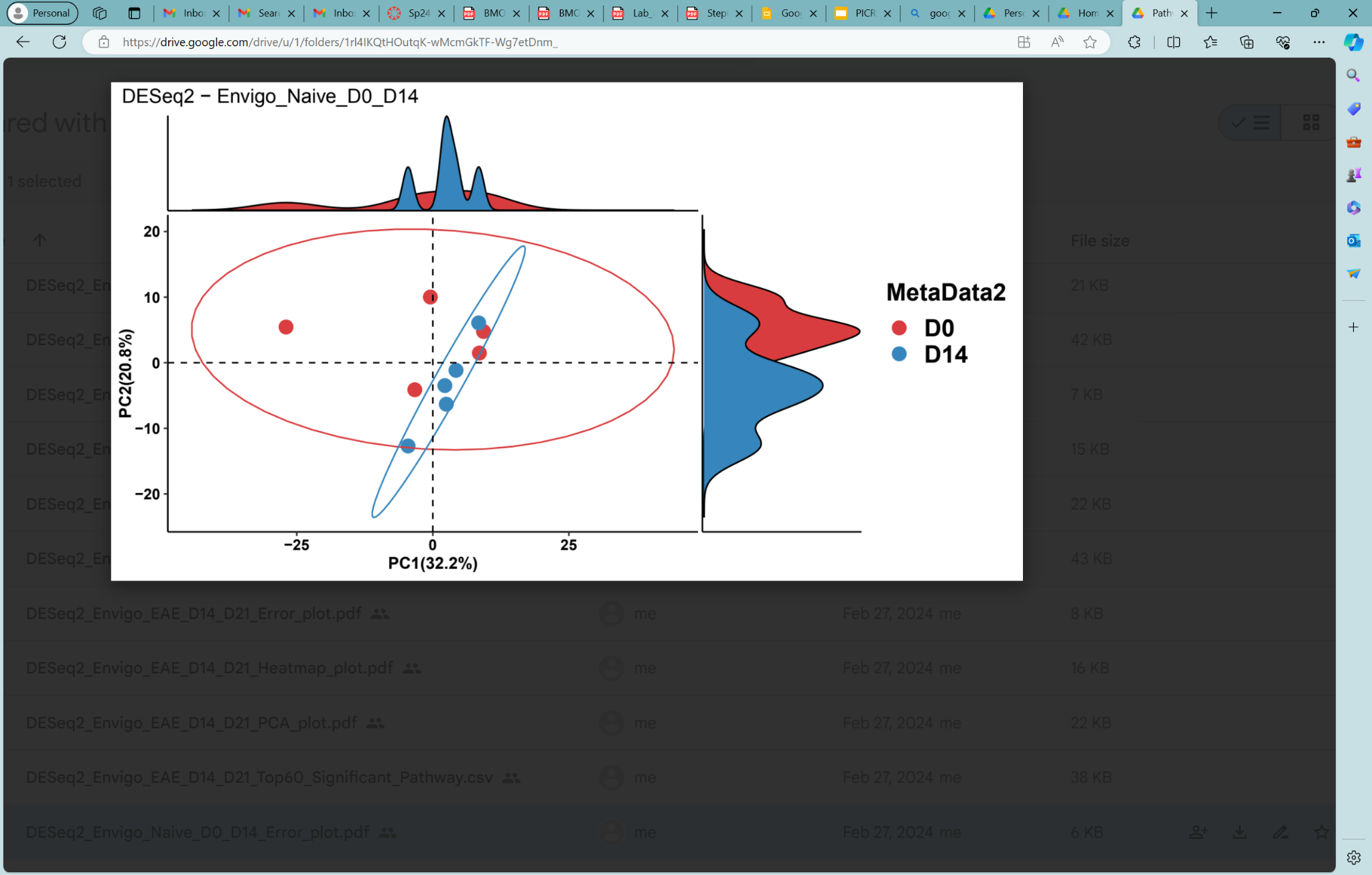 Envigo Naive PCA Plots
Top: D0 vs D14
Bottom: D0 vs D21
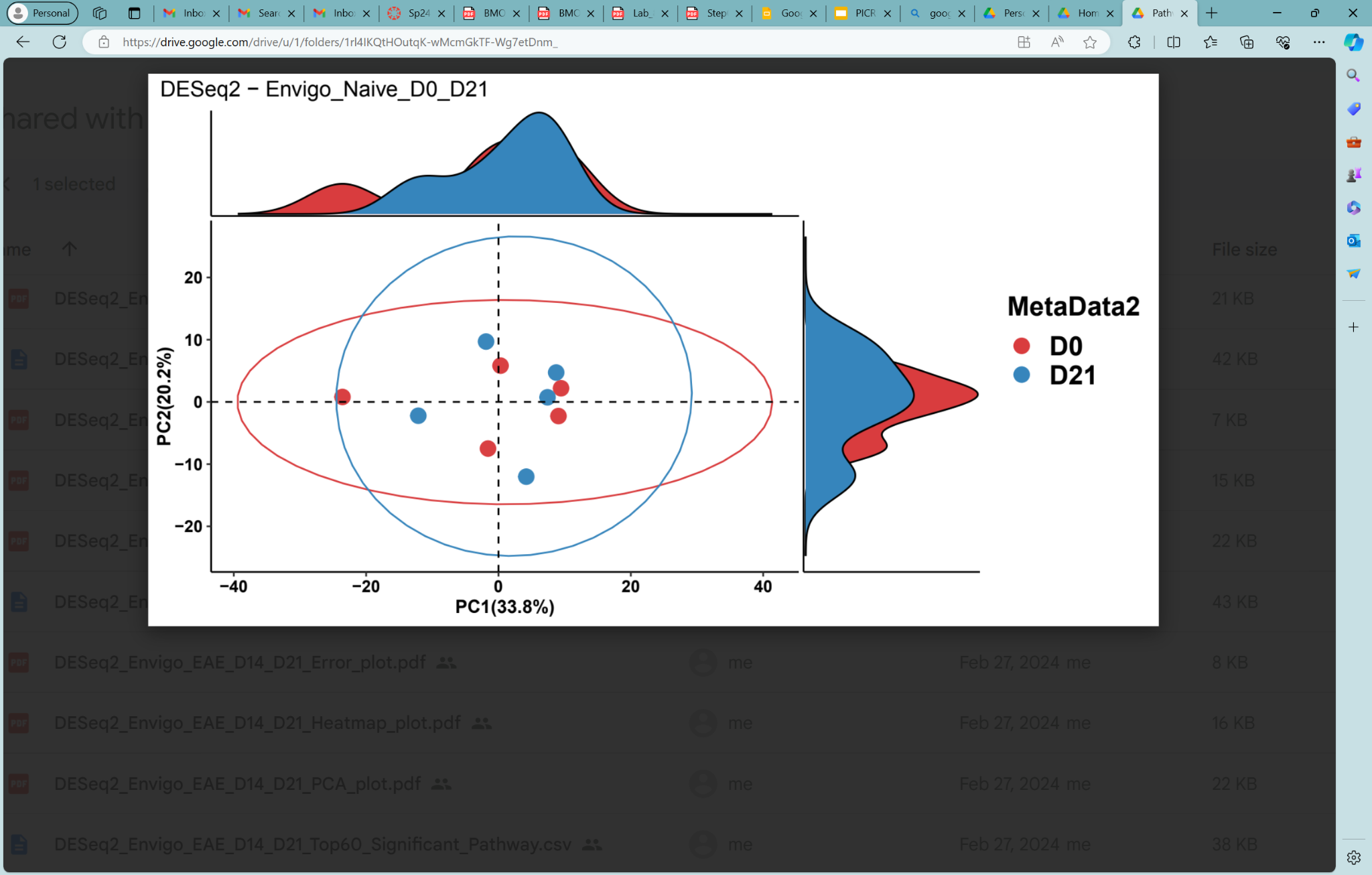 Left: D0 vs D14
Right: D0 vs D21
Envigo Naive Heatmap
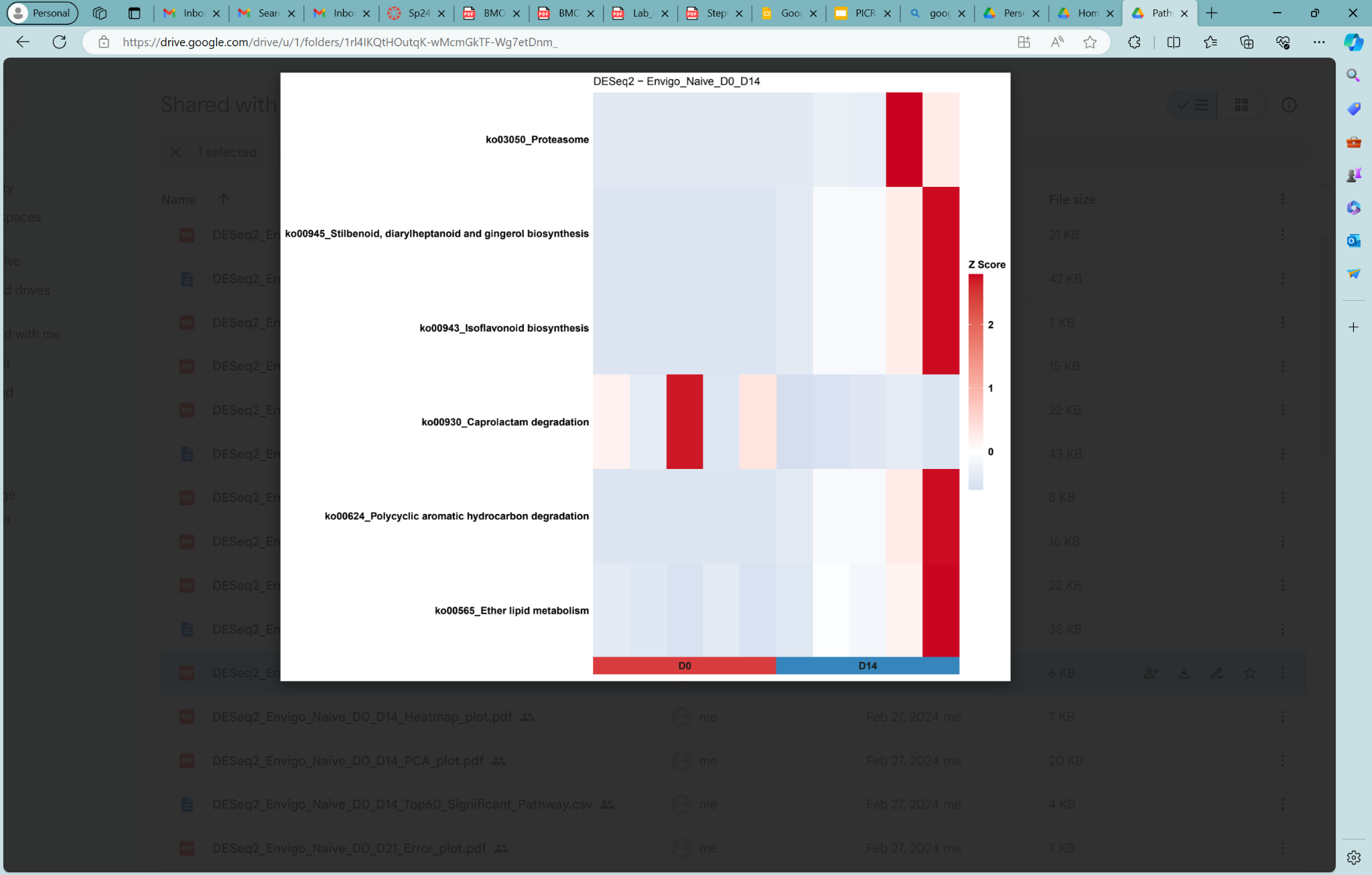 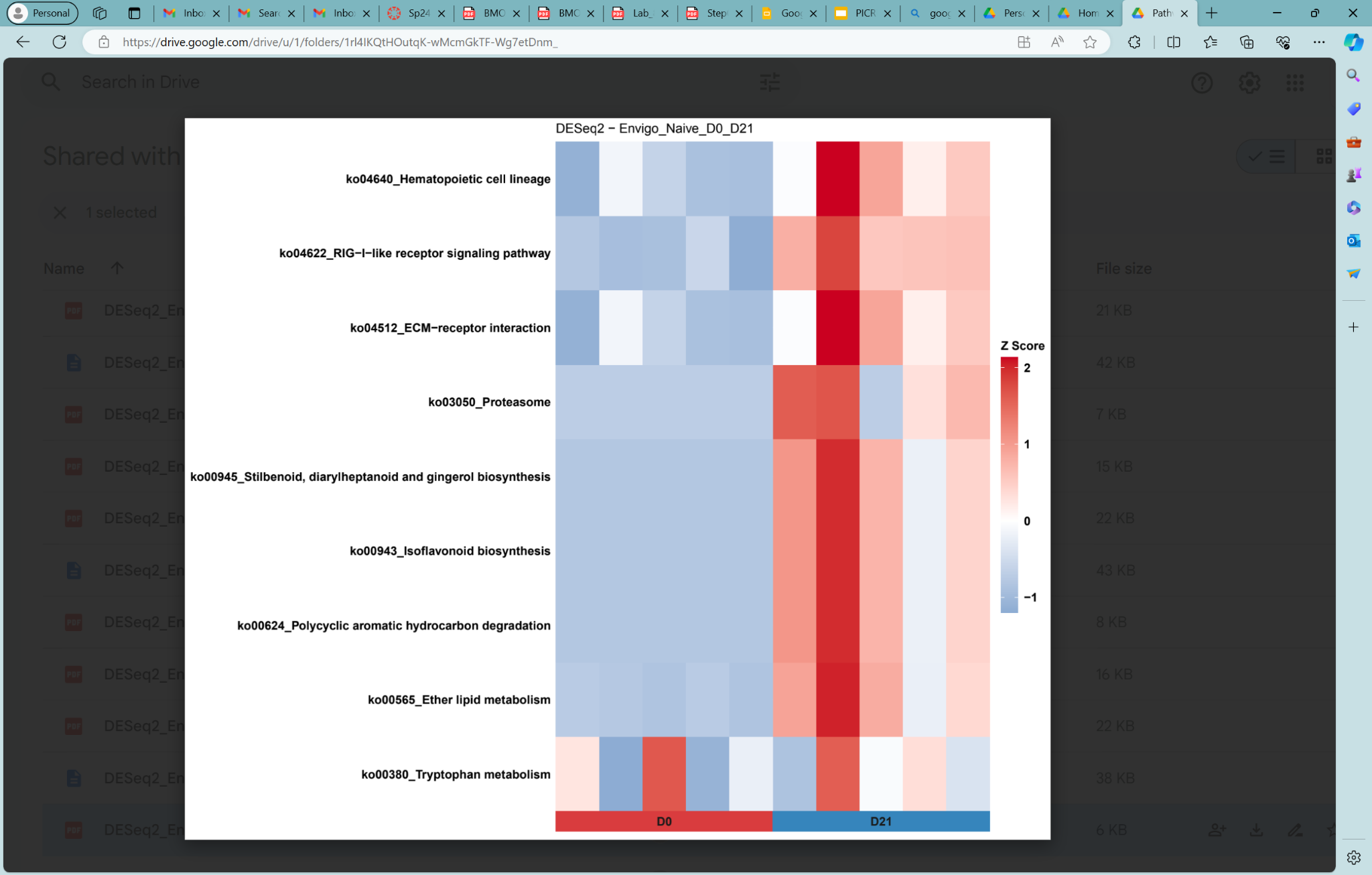 Envigo EAE Error plots
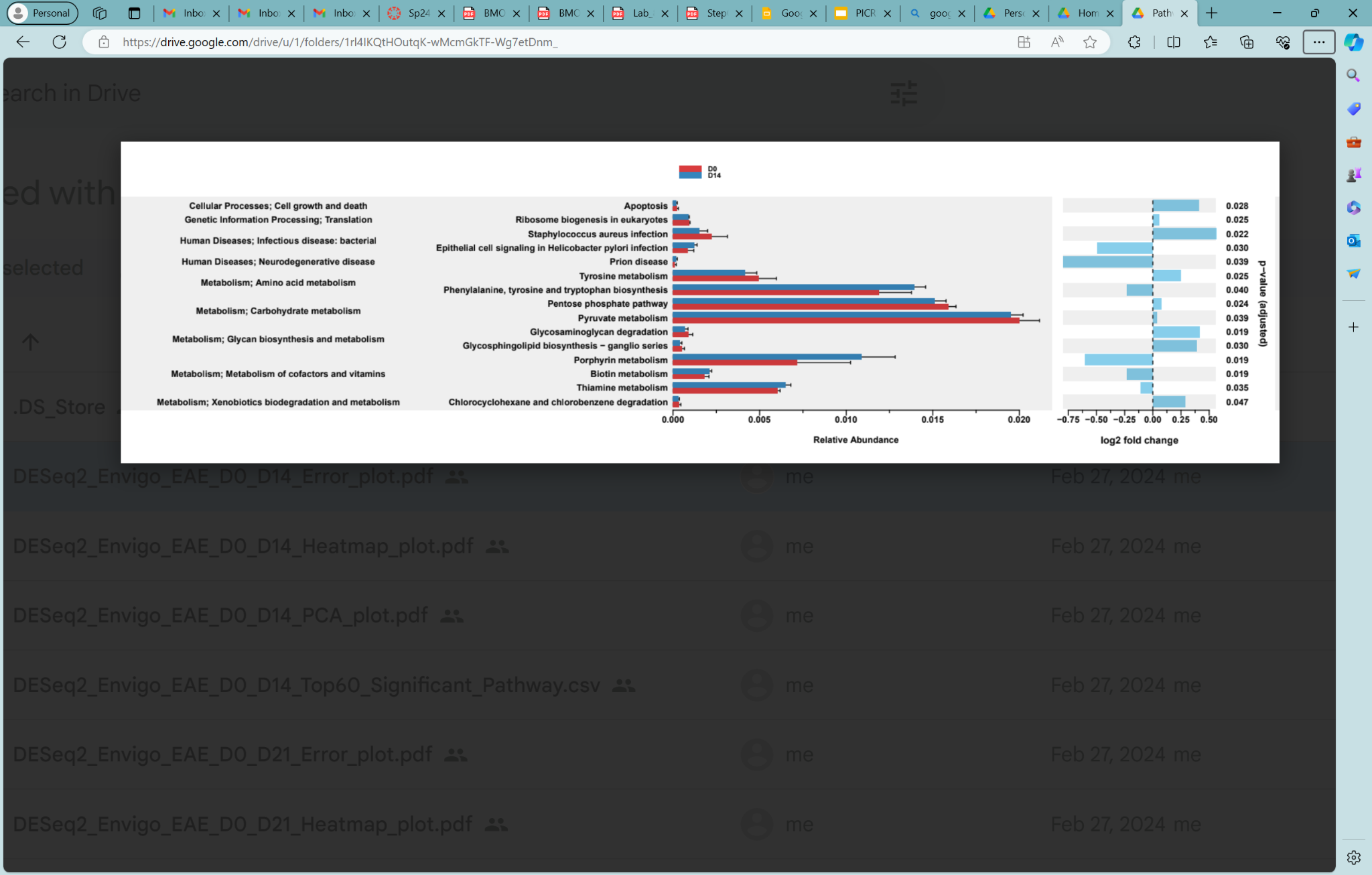 Top: D0 vs. D14
Middle: D0 vs. D21
Bottom: D0 vs. D21
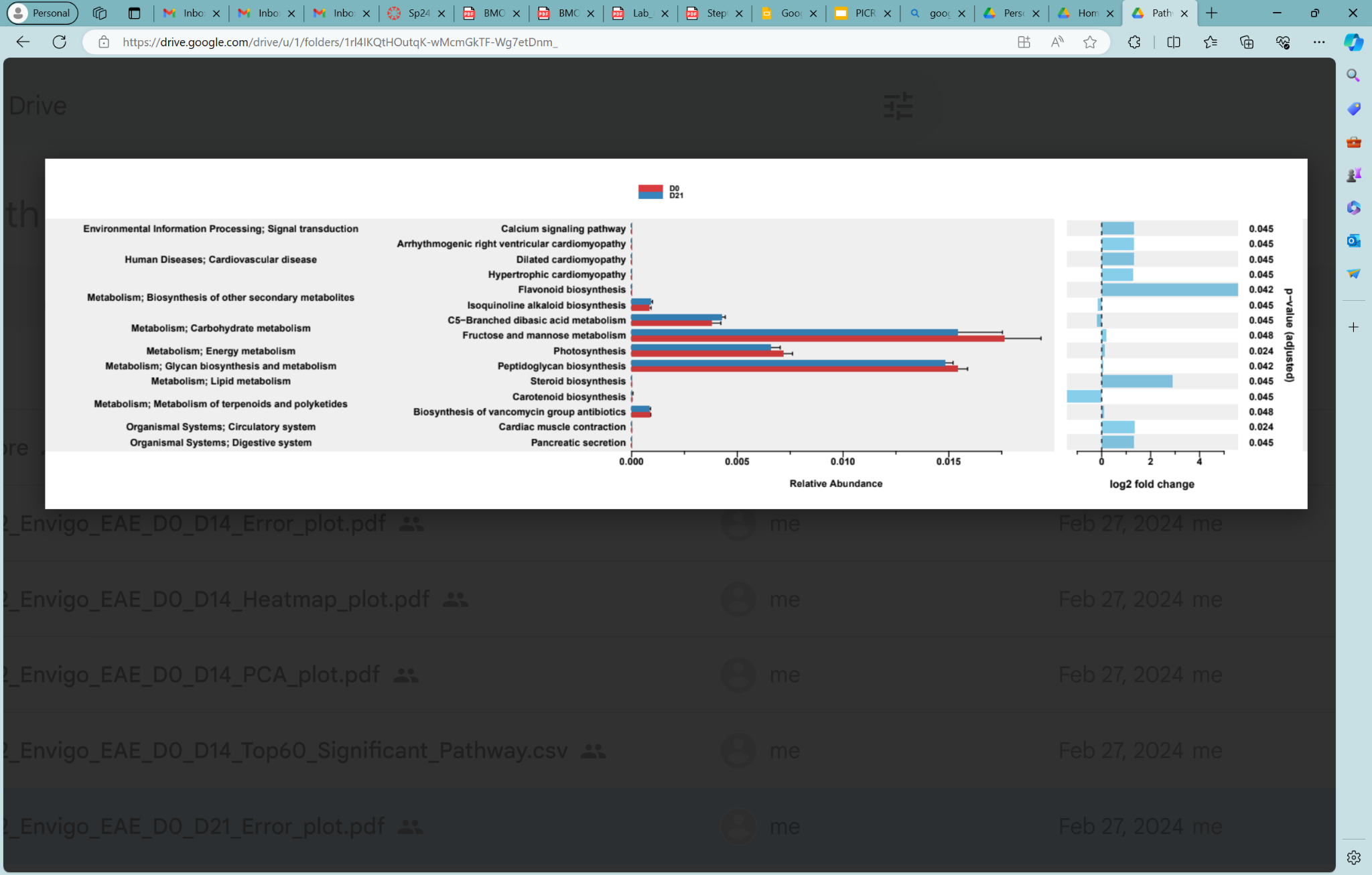 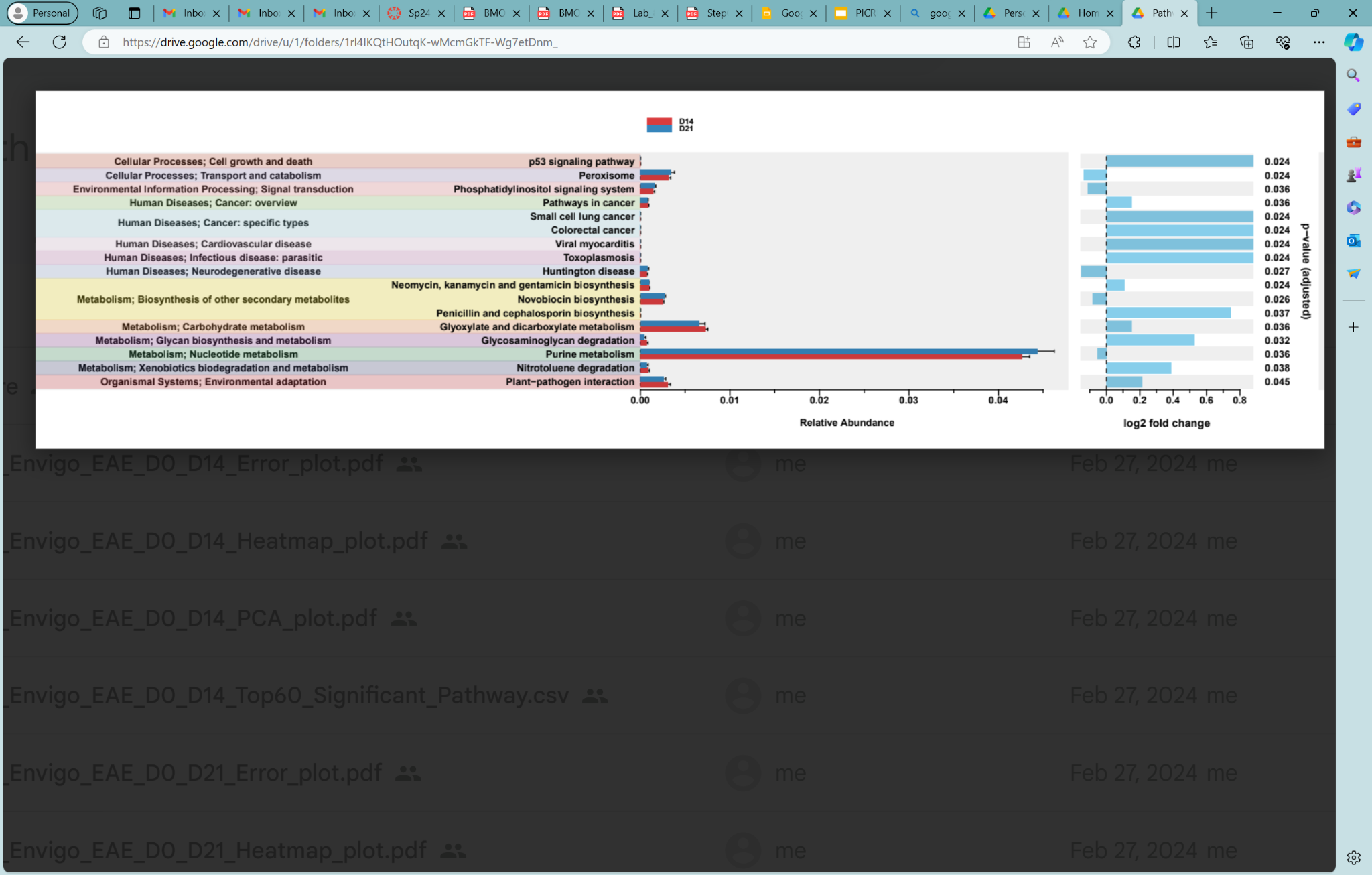 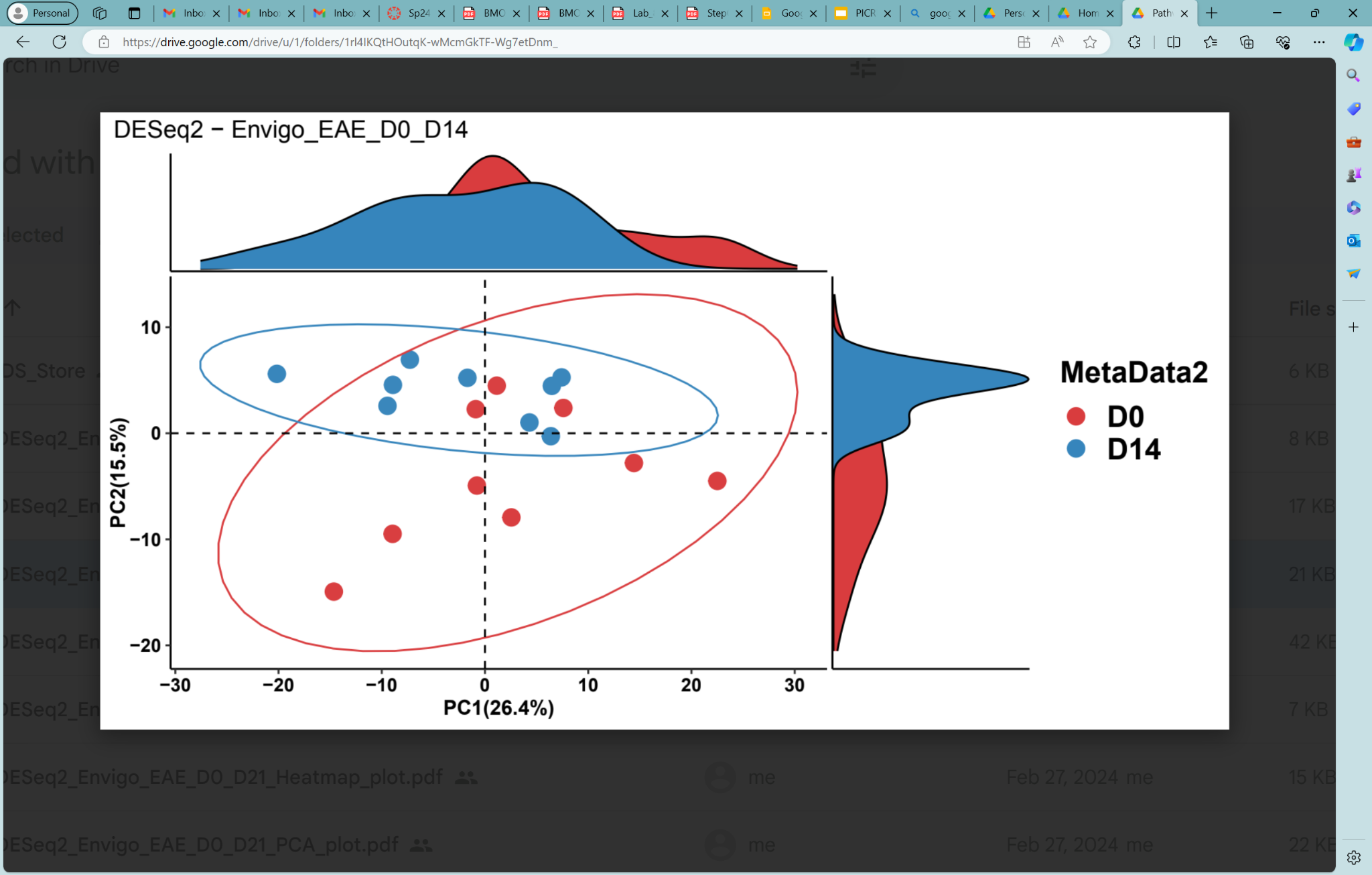 Envigo EAE PCA plot
Right Top: D0 vs D14
Right Bottom: D0 vs D21
Below: D14 vs D21
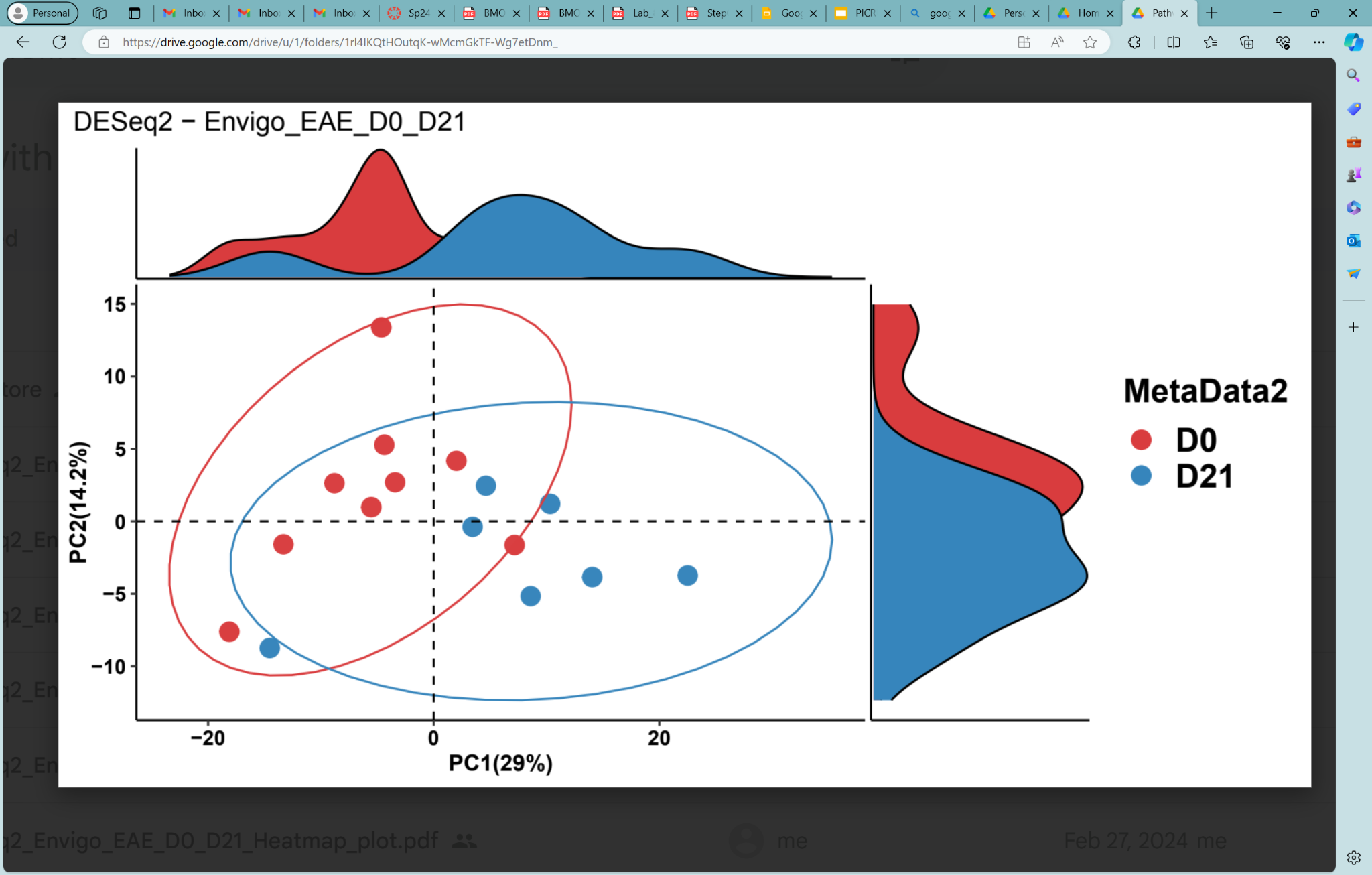 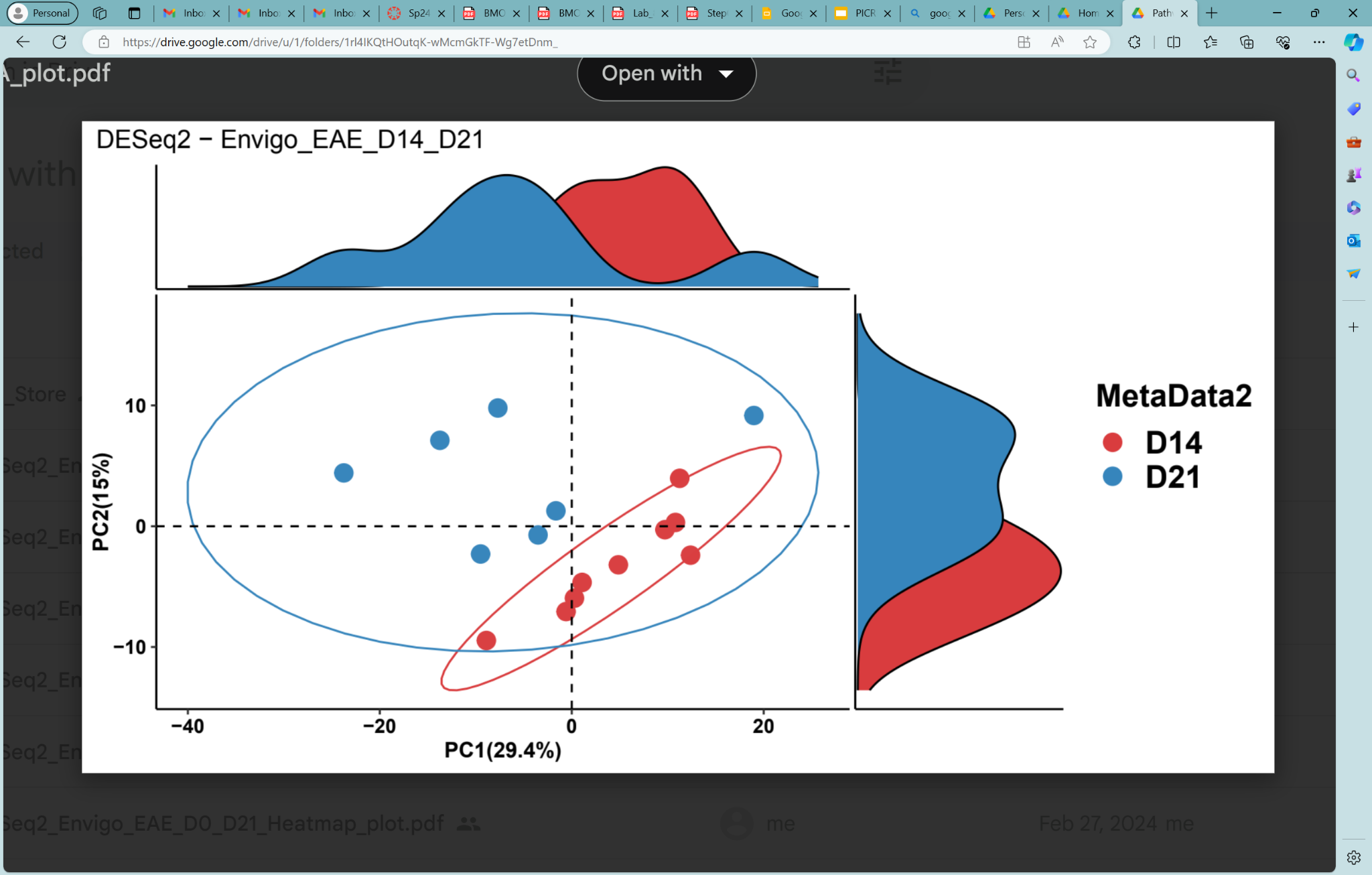 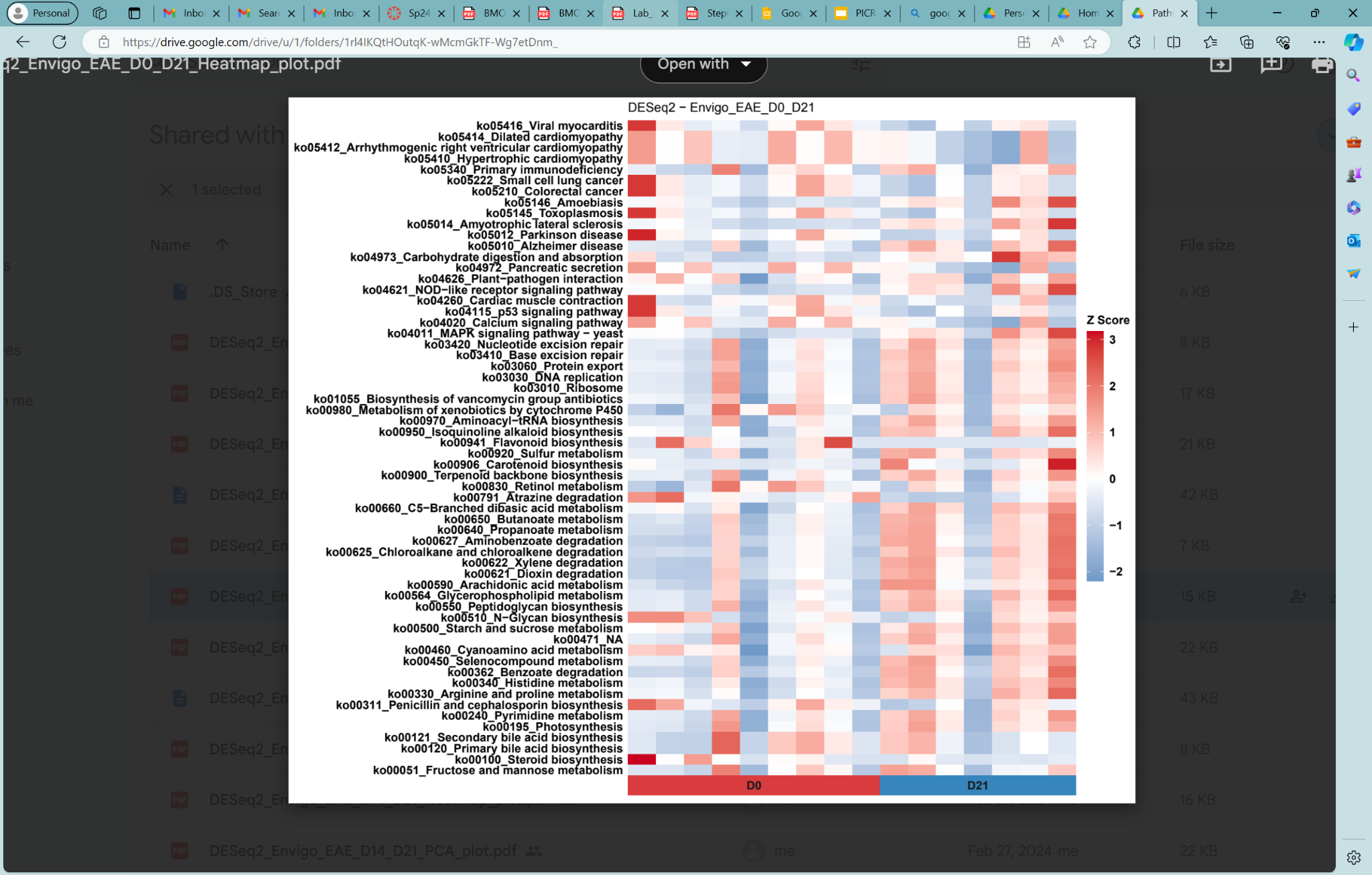 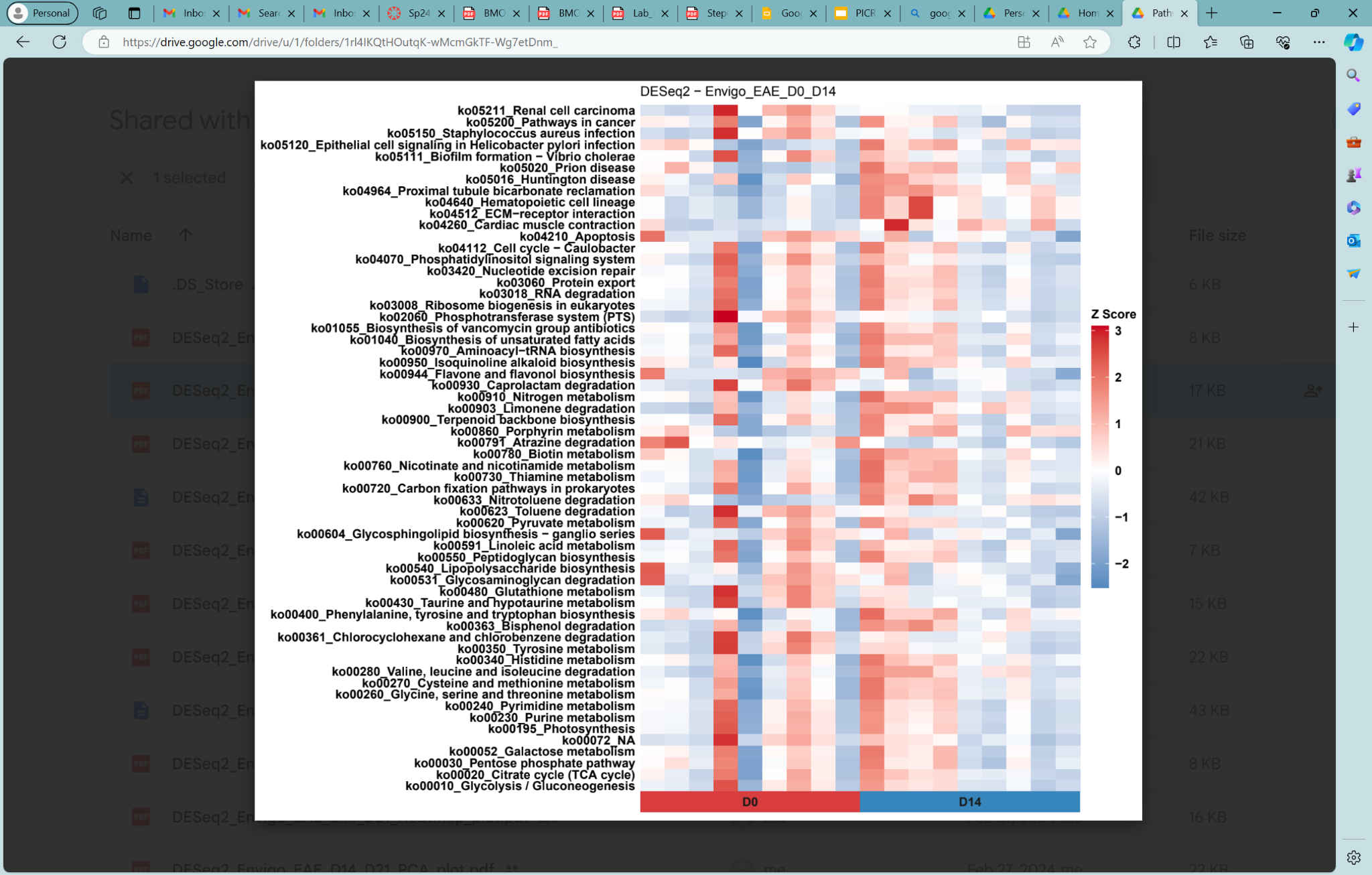 Envigo EAE Heatmap
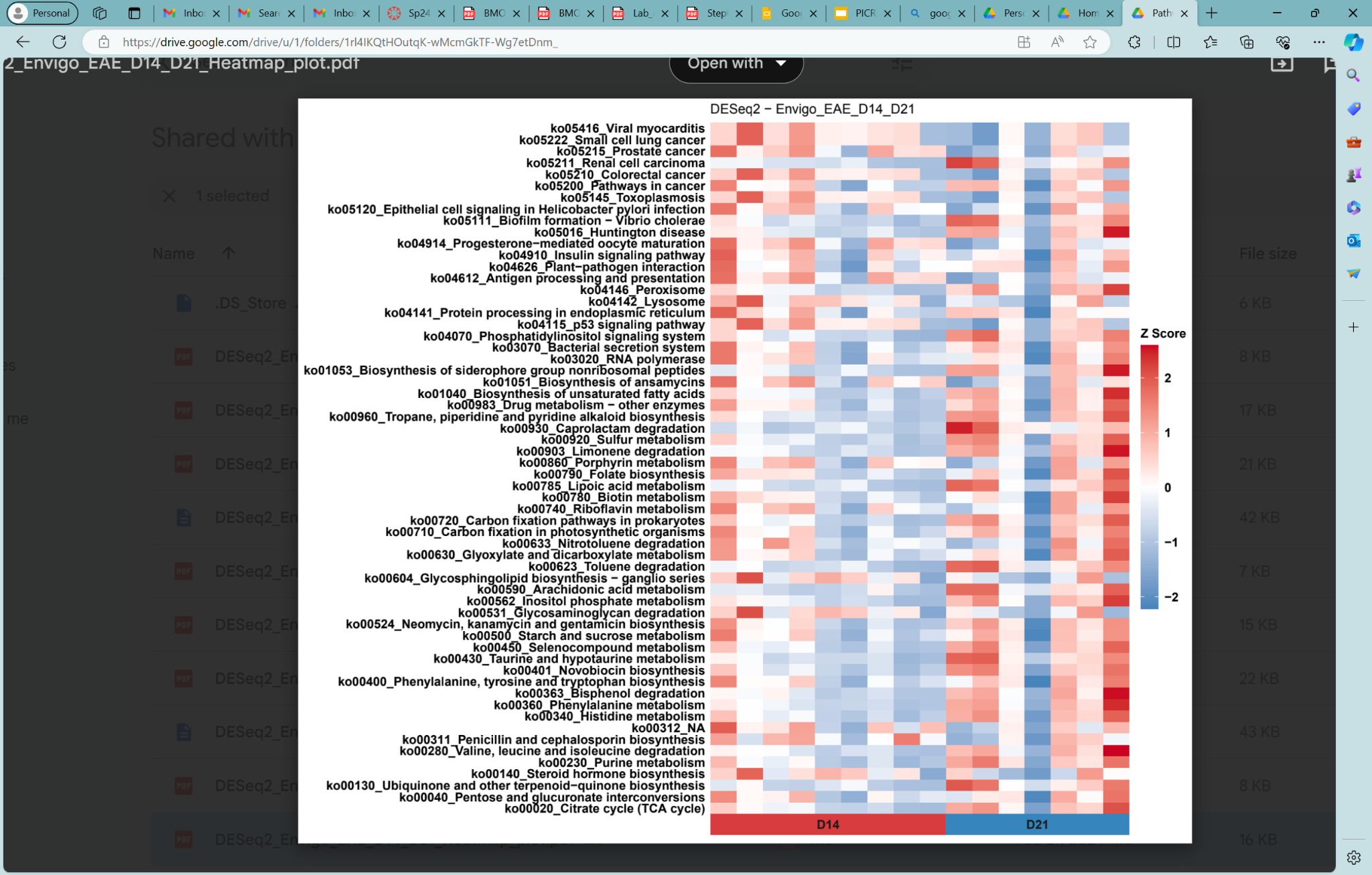 Left to Right:
D0 vs D14, D0 vs D21, D14 vs D21
Jackson Results
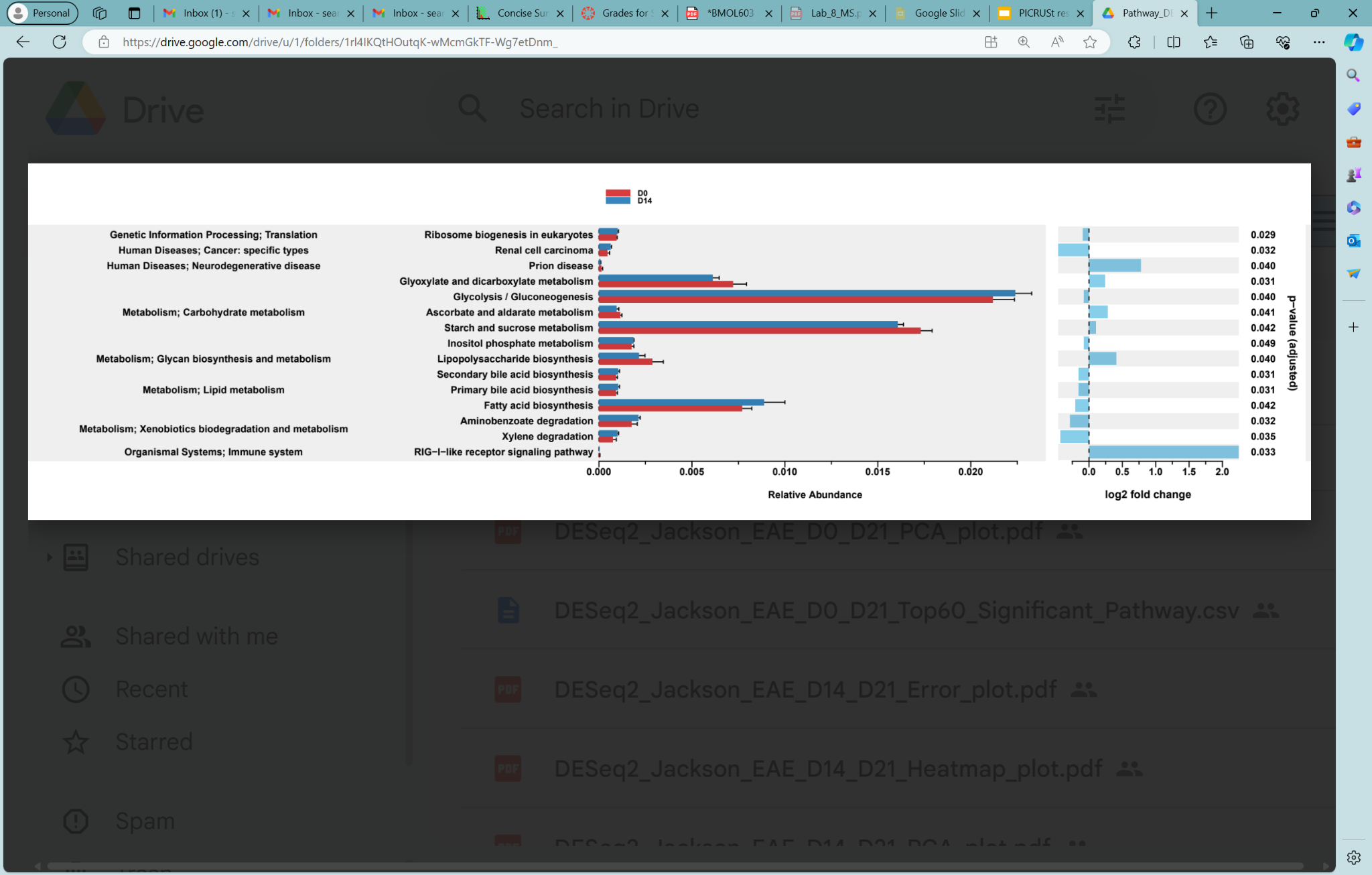 Jackson Naive Error Plots
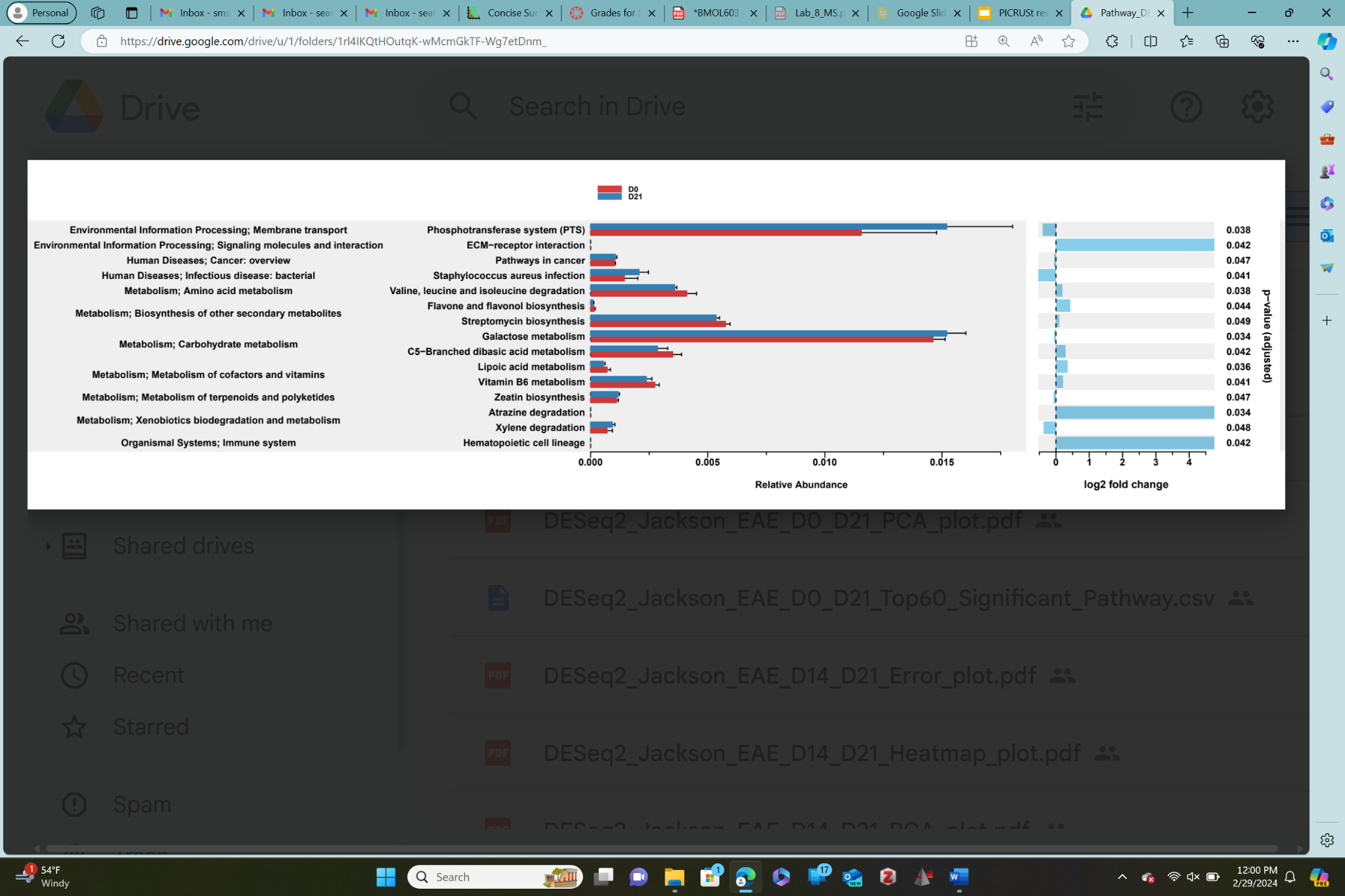 Top: D0 vs D14
Middle: D0 vs D21
Bottom: D14 vs D21
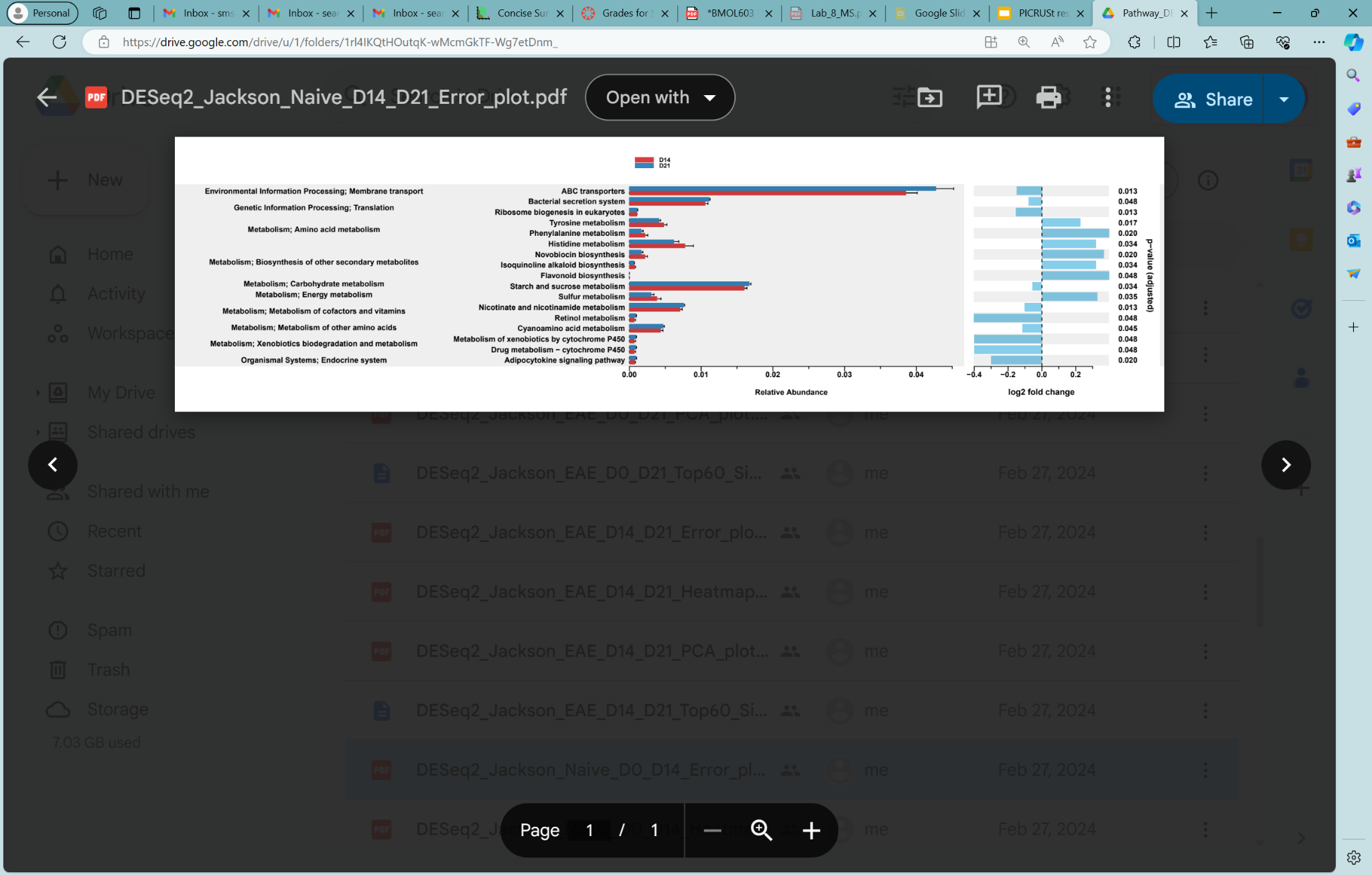 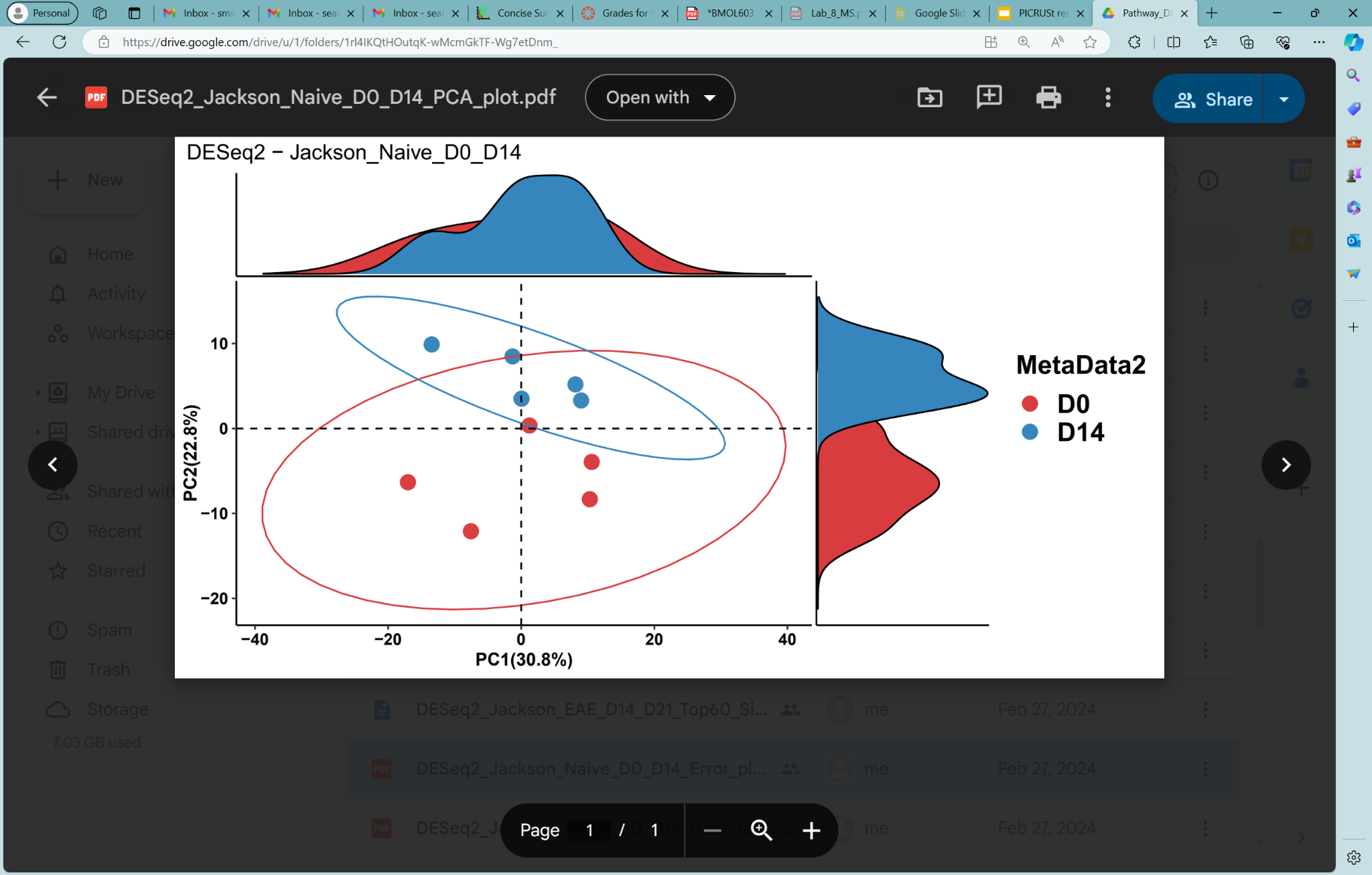 Jackson Naive PCA plot
Top right: D0 vs D14
Bottom right: D0 vs D21
Below: D14 vs D21
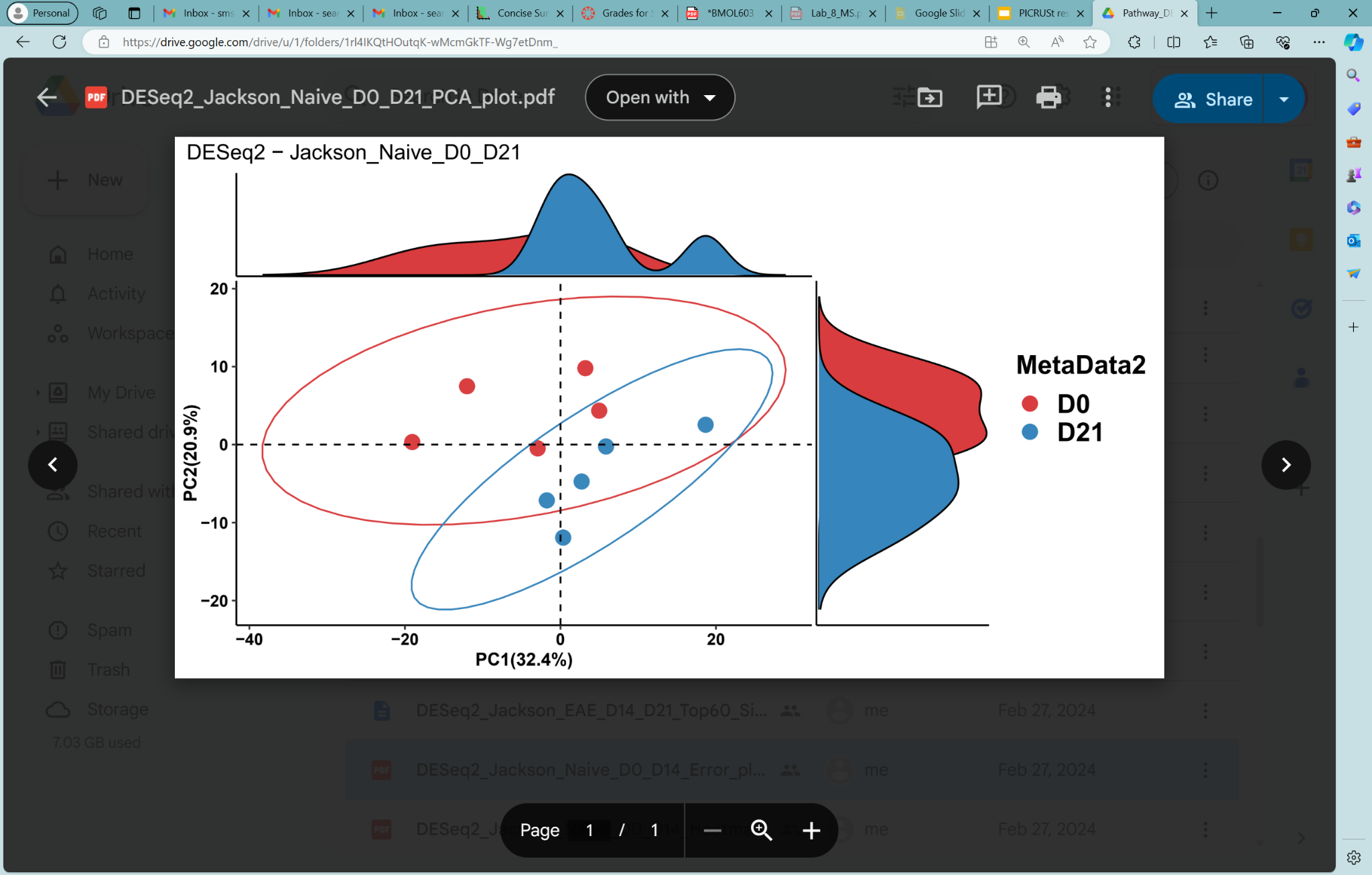 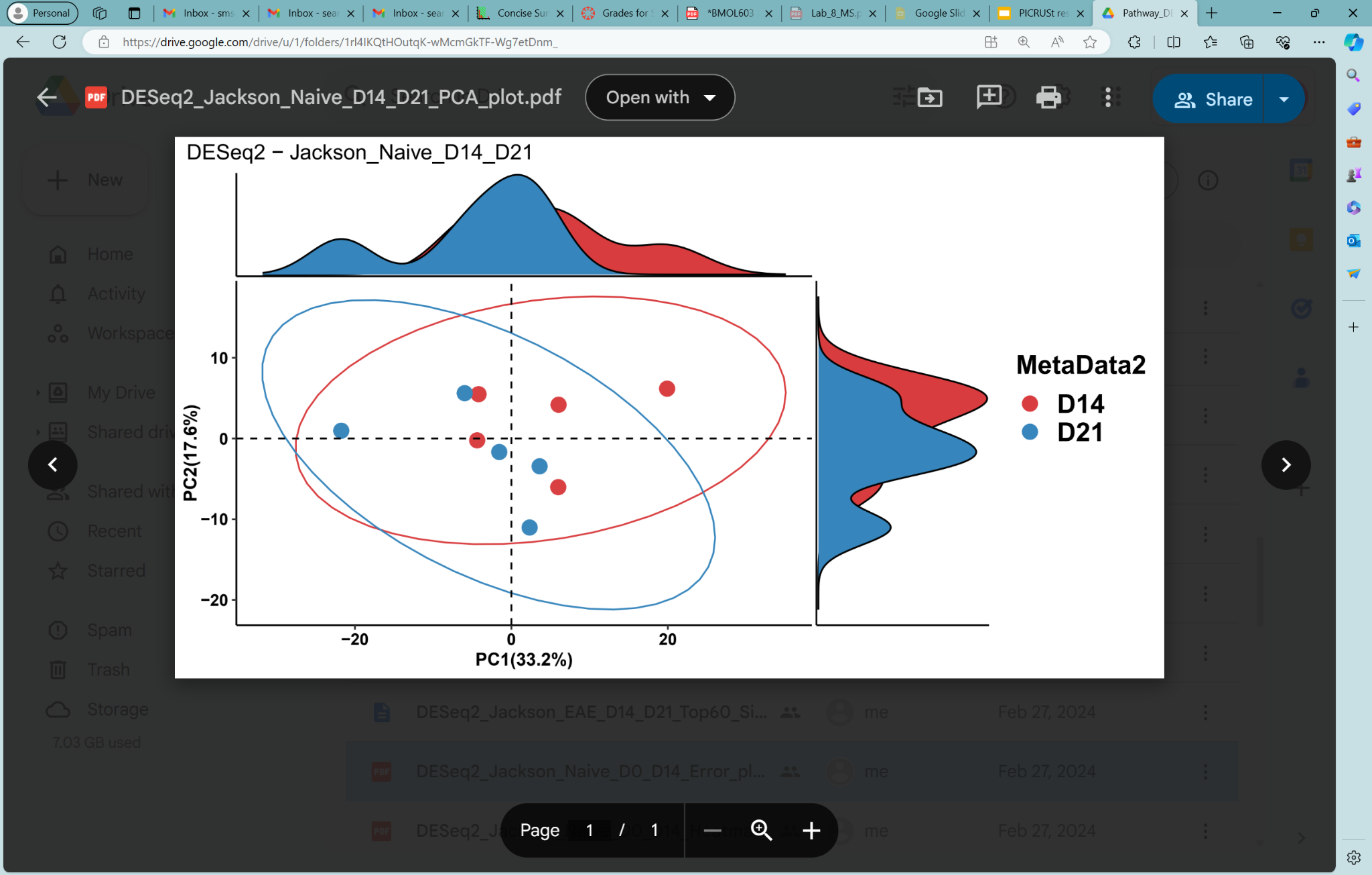 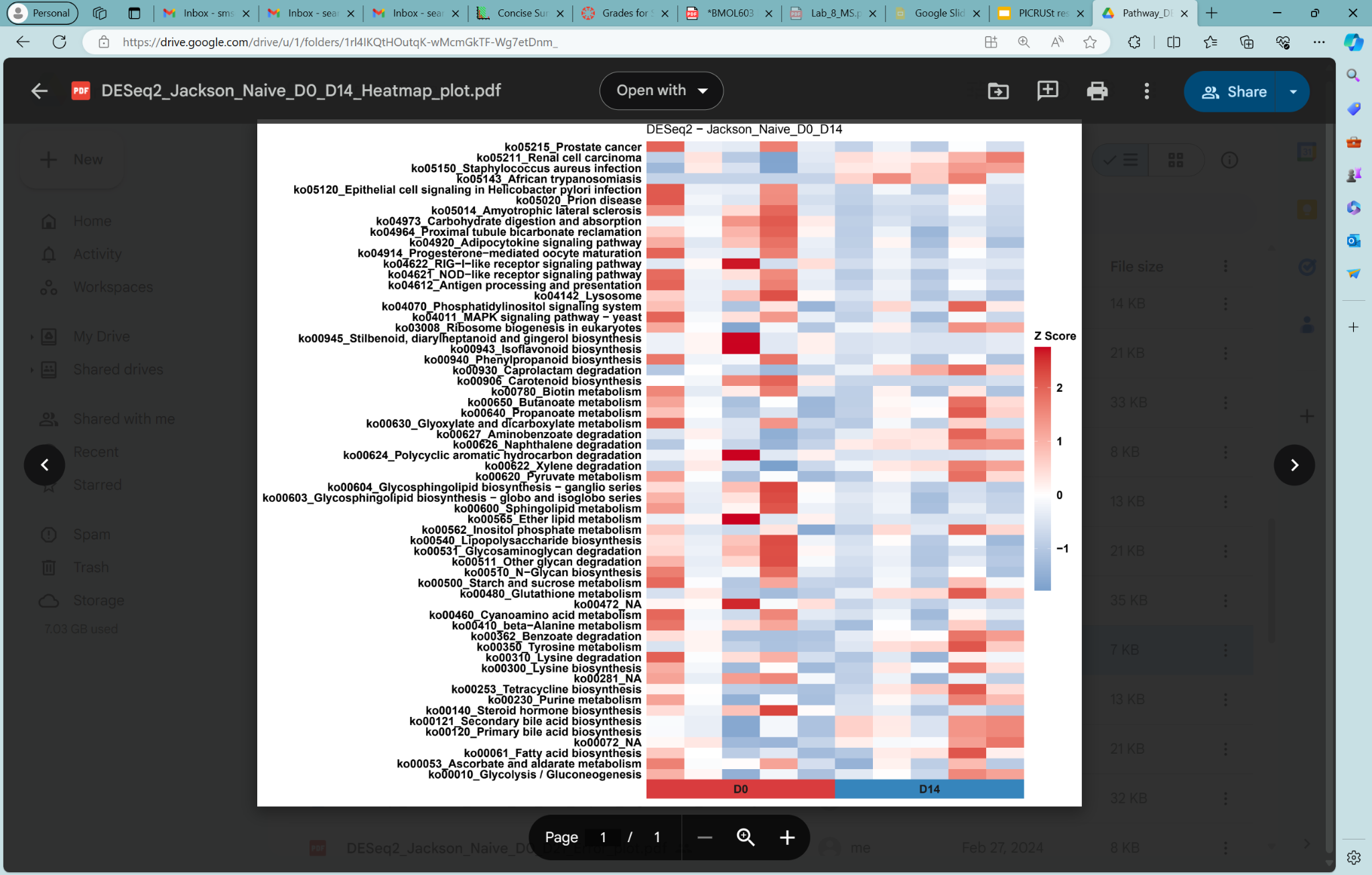 Jackson Naive Heatmap
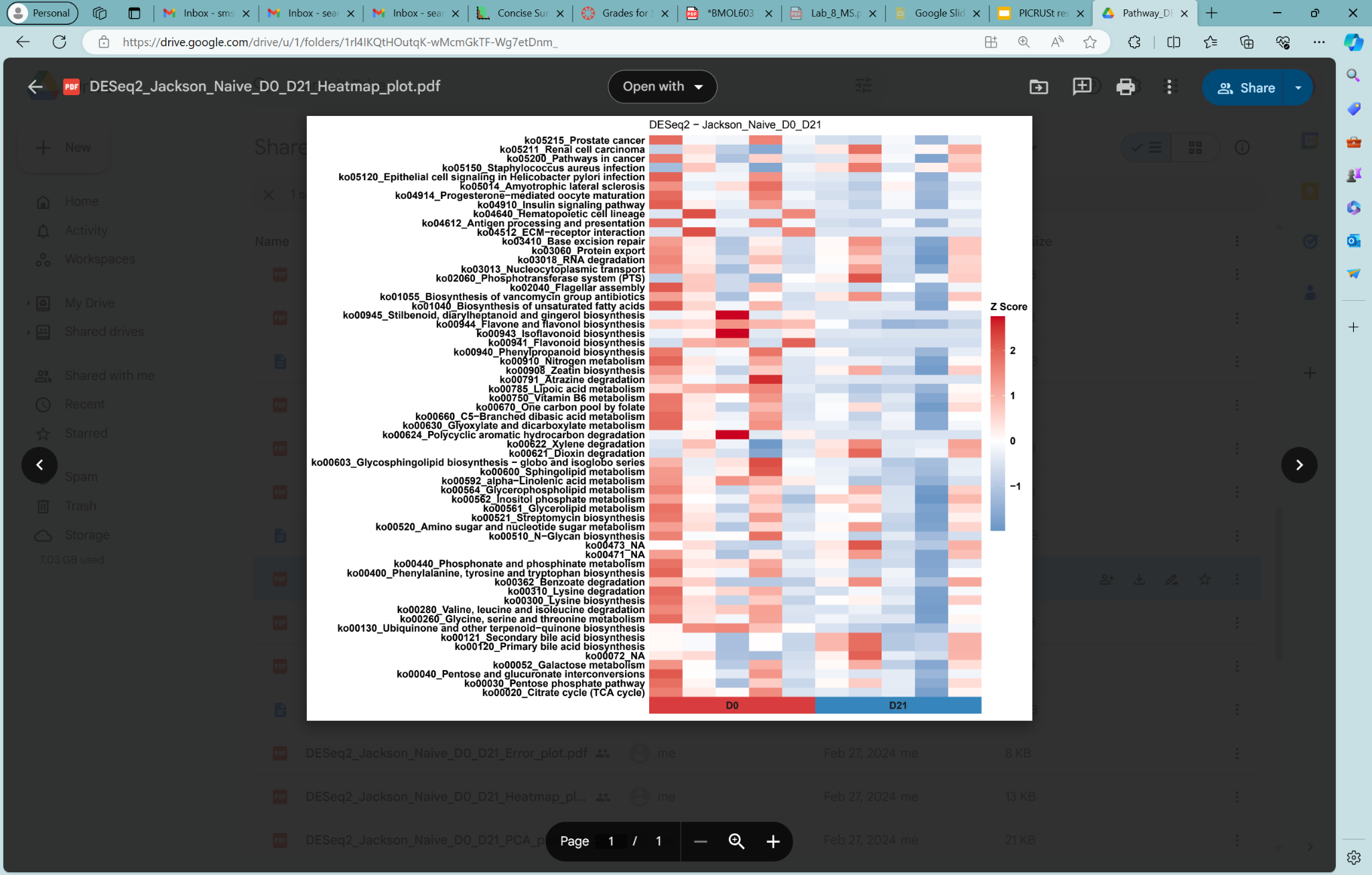 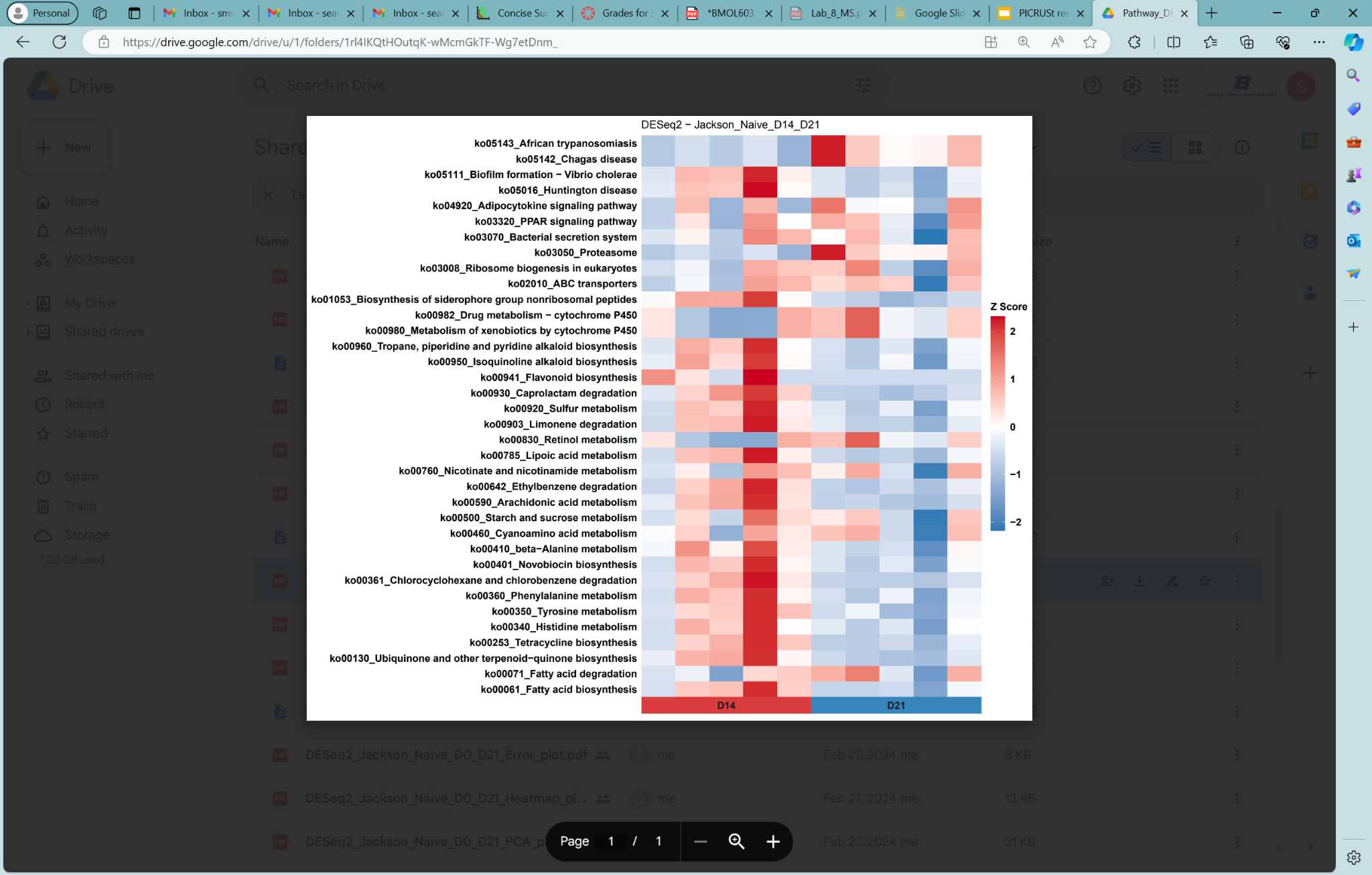 Left to right: D0 vs D14, D0 vs D21, D14 vs D21
Jackson EAE
Jackson EAE Error plots
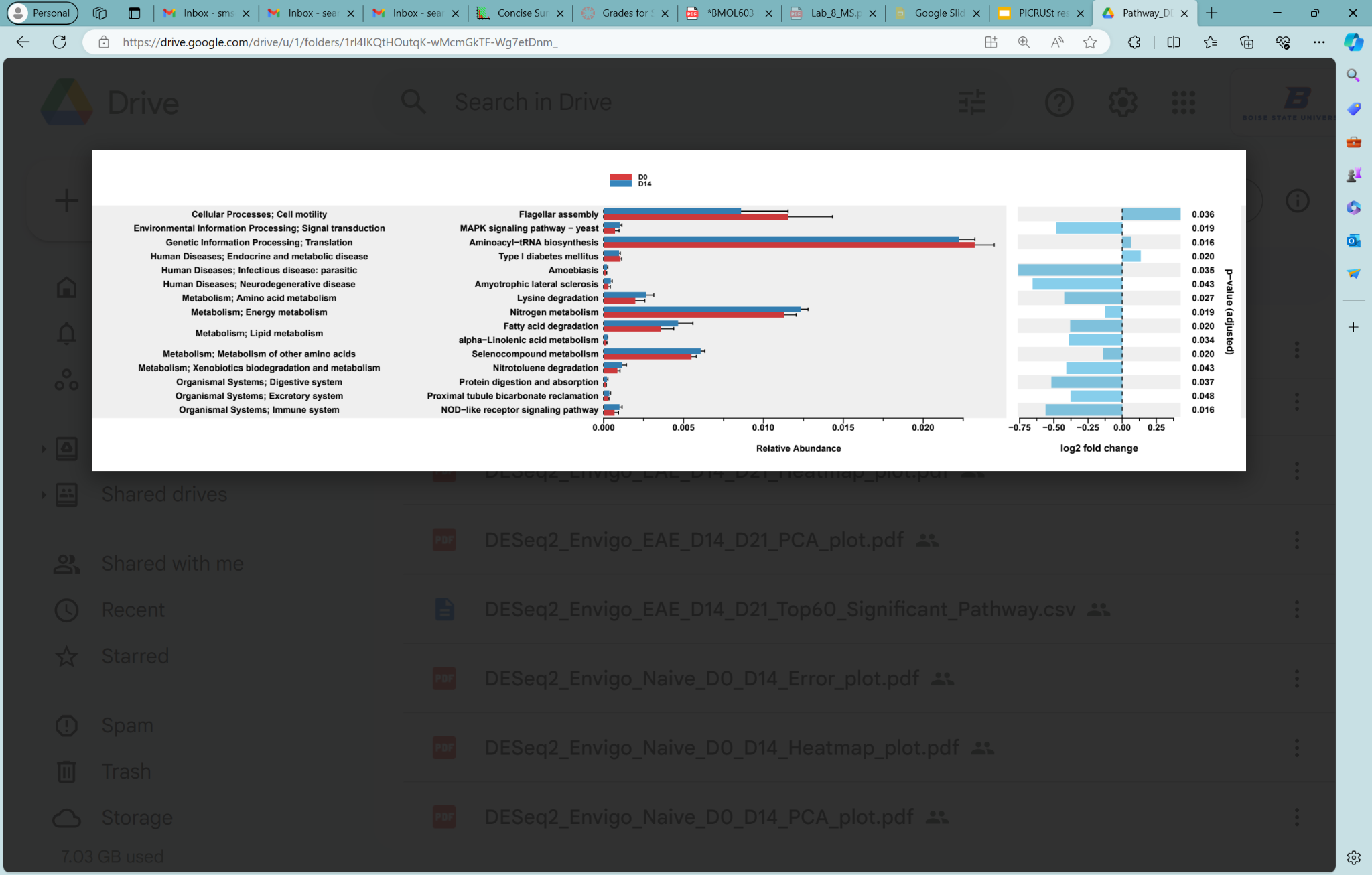 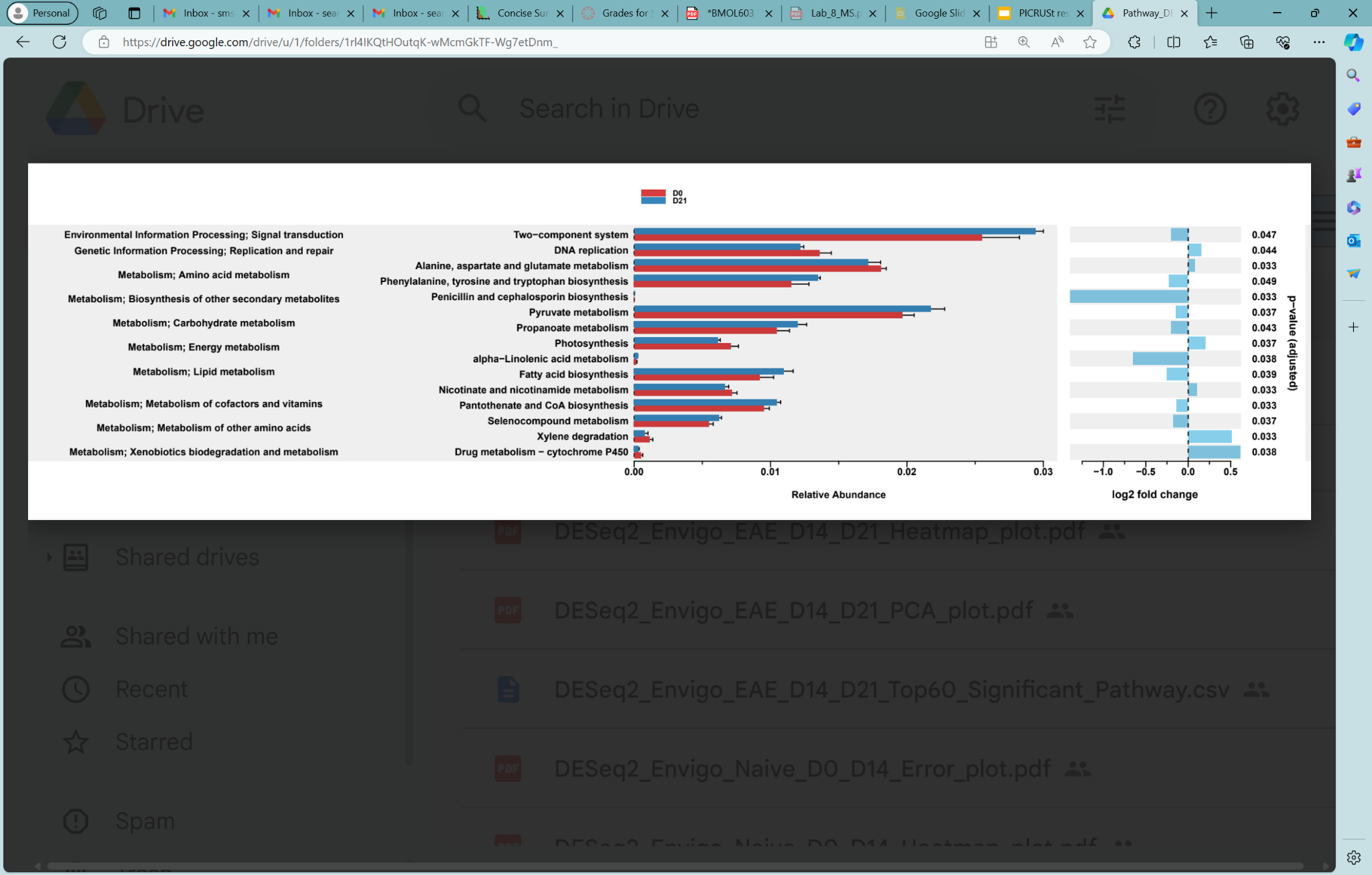 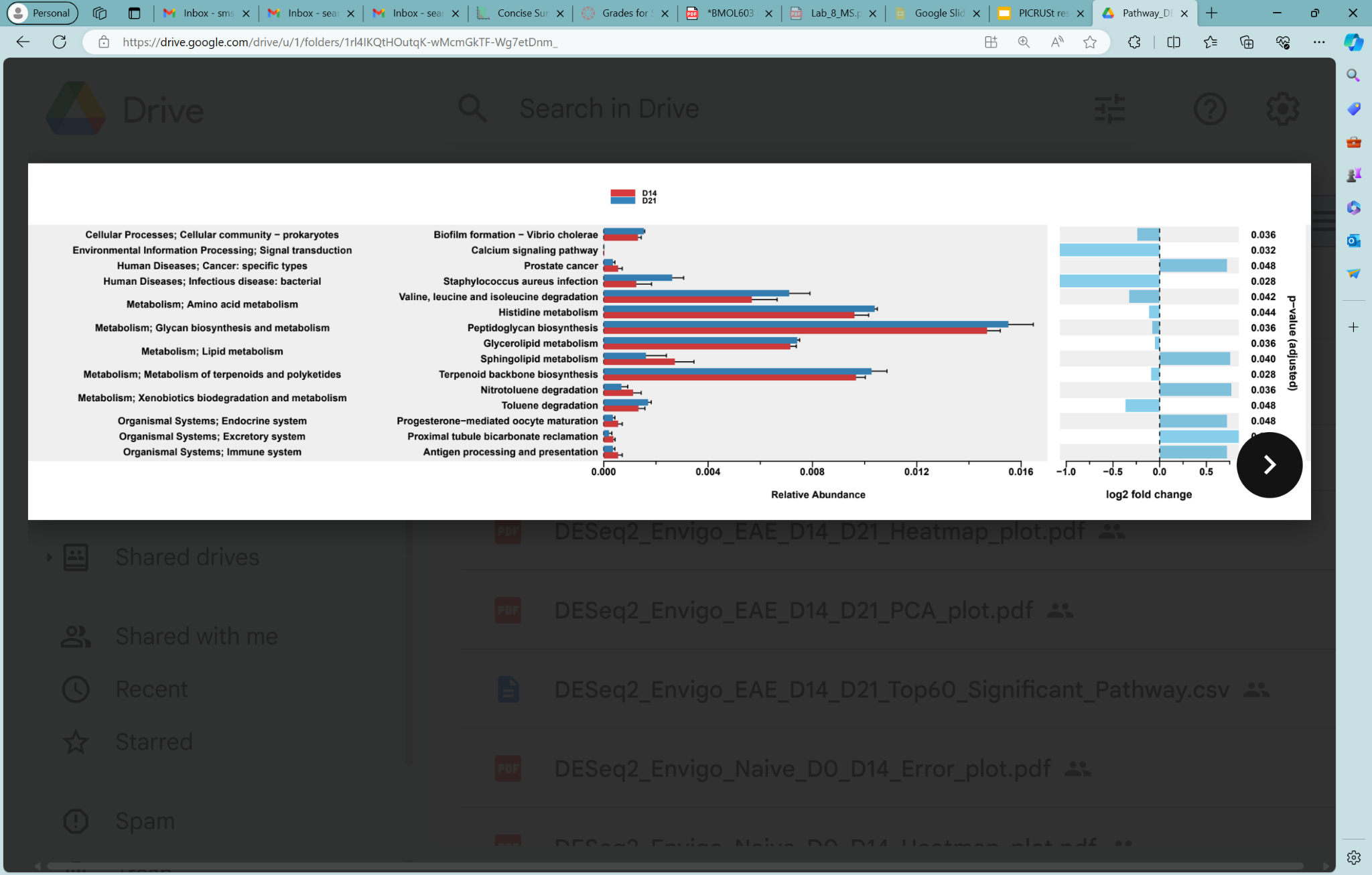 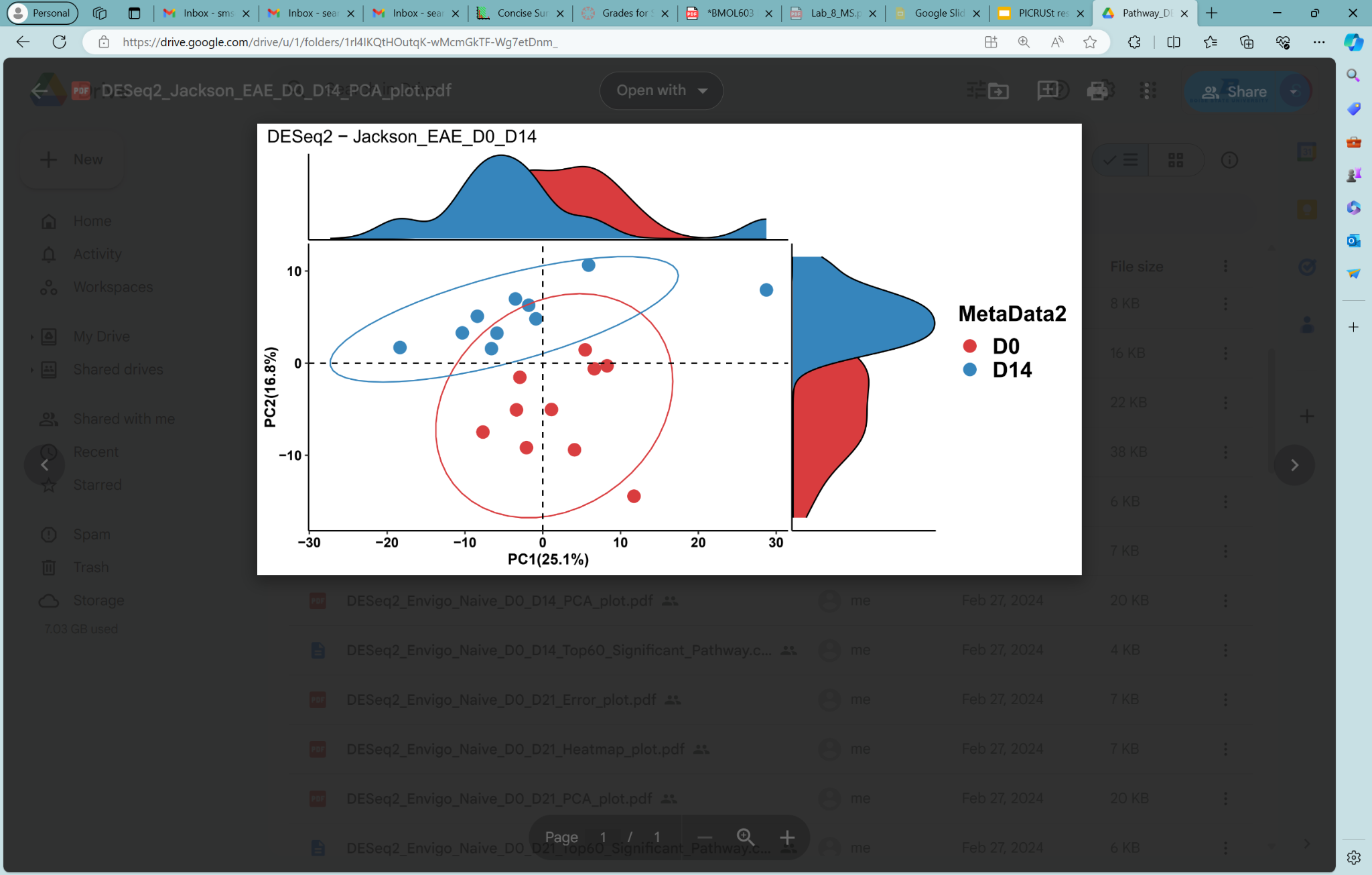 Jackson EAE PCA plot
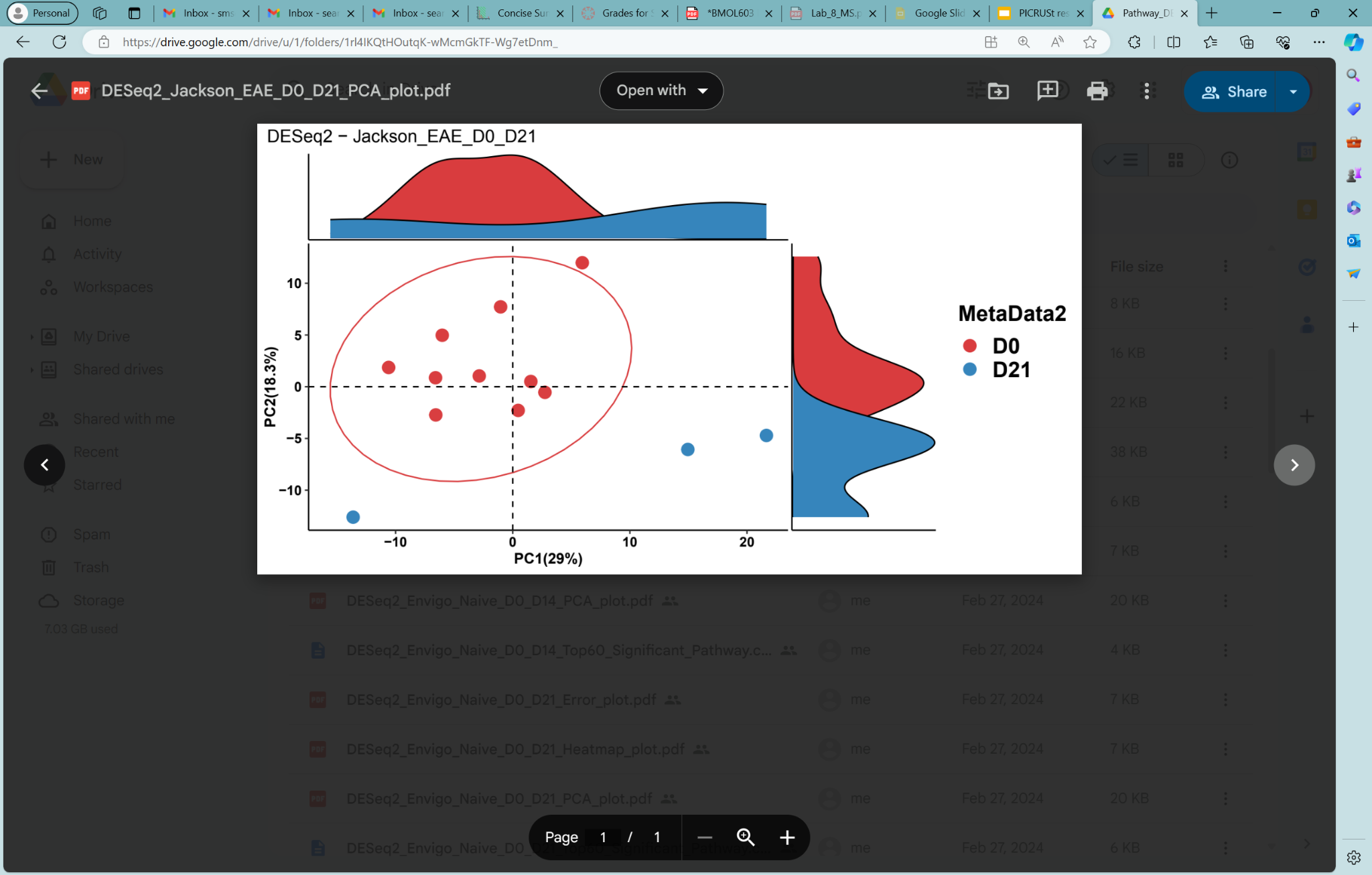 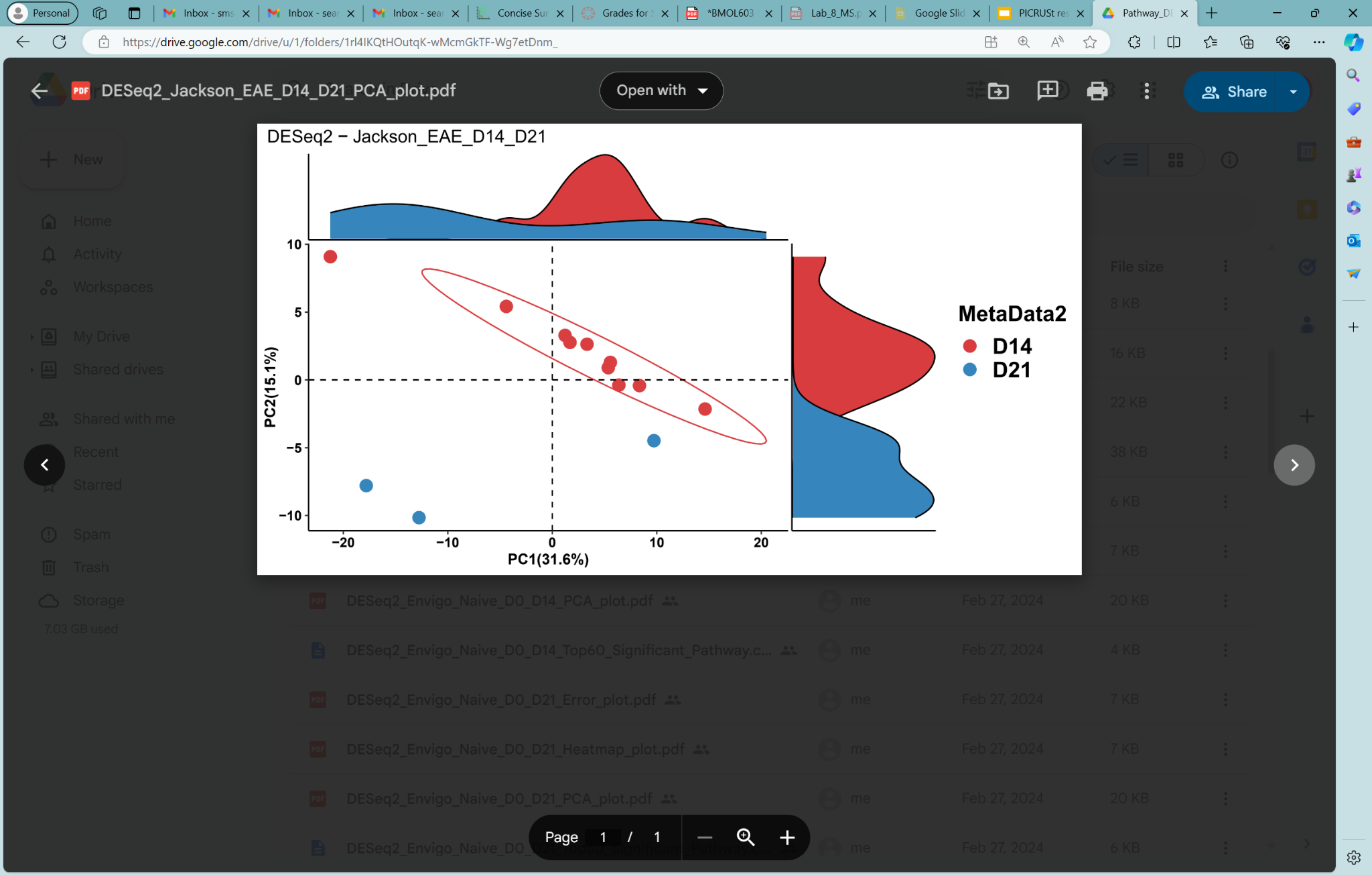 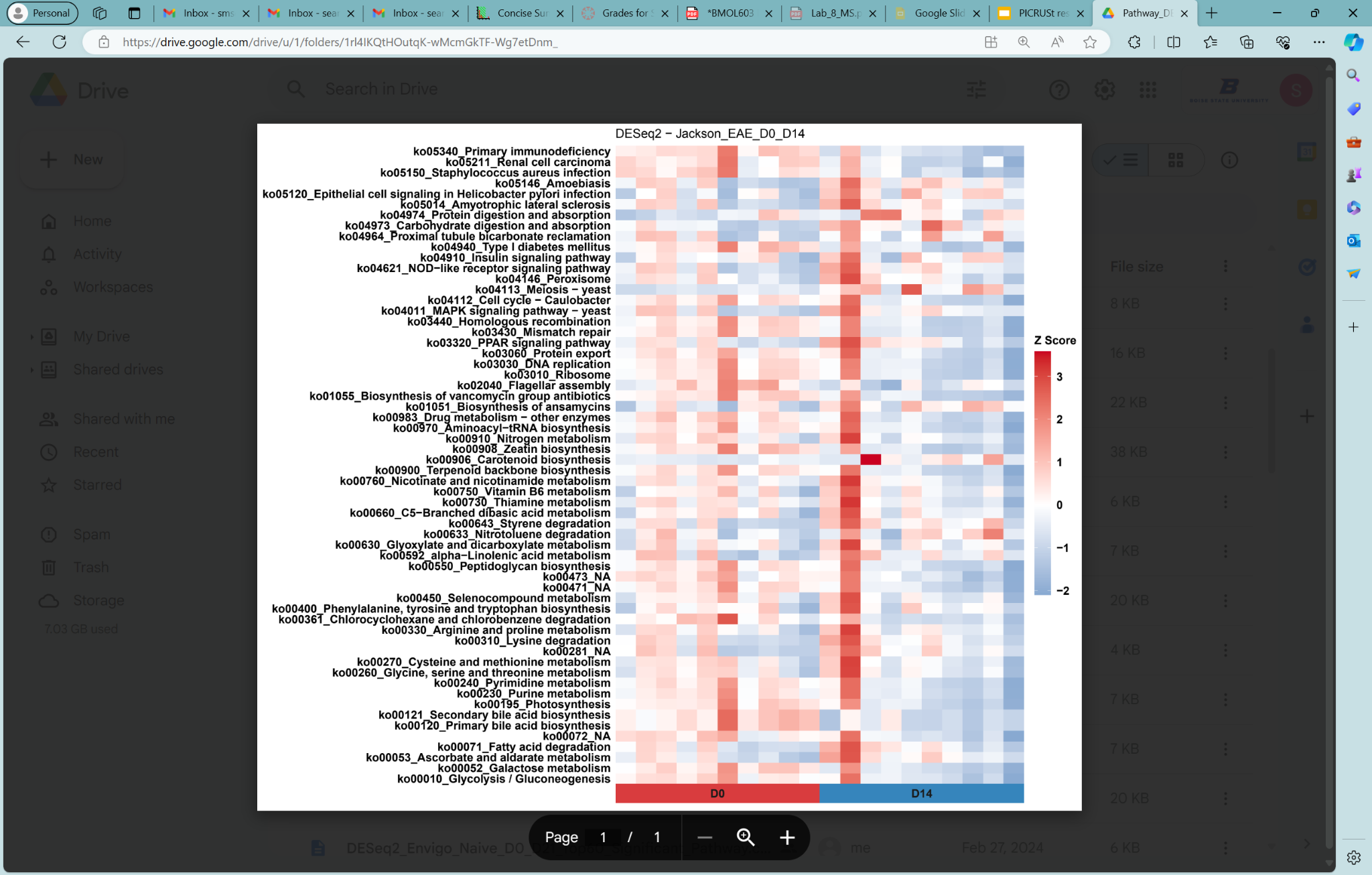 Jackson EAE Heatmap
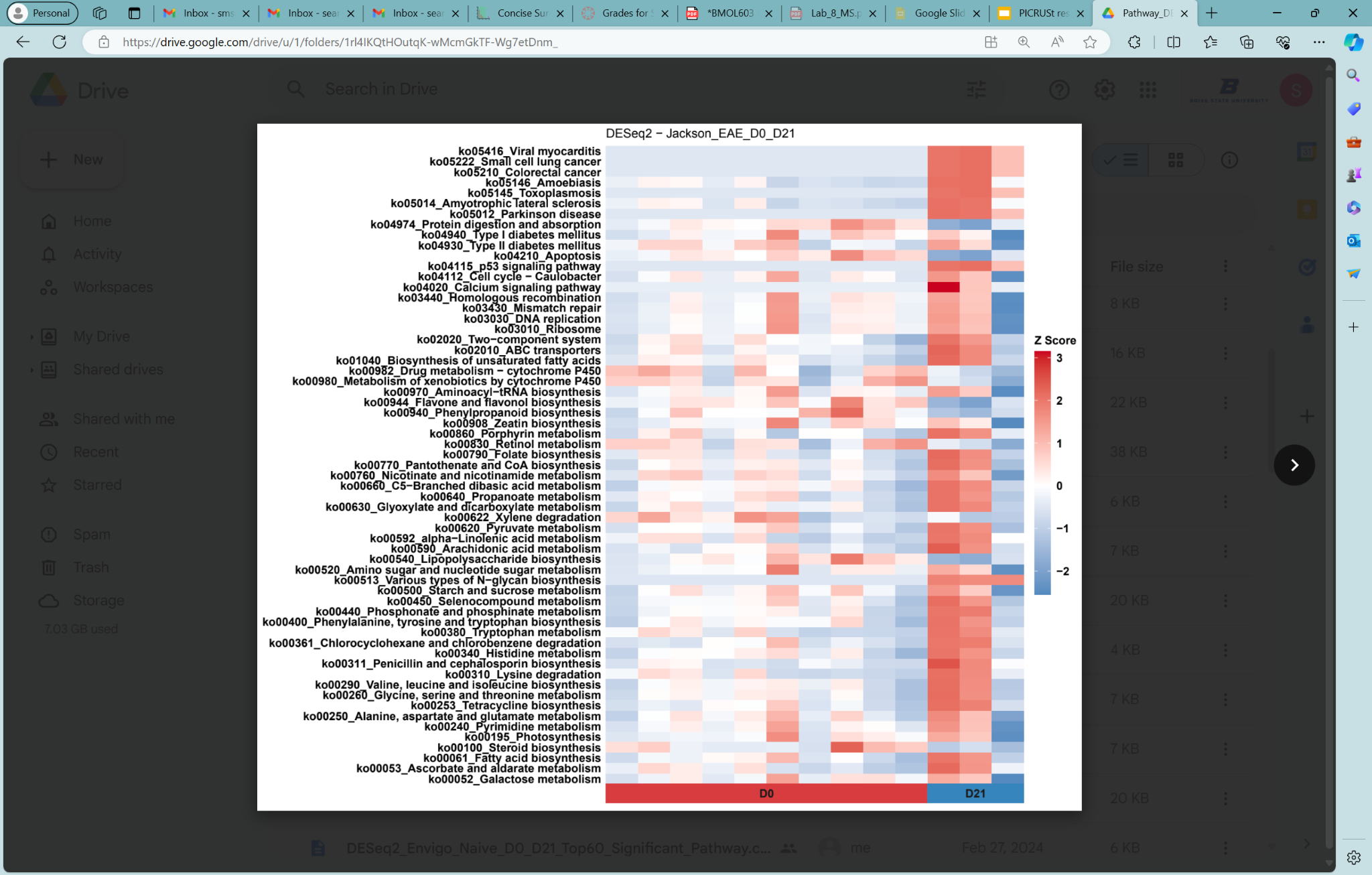 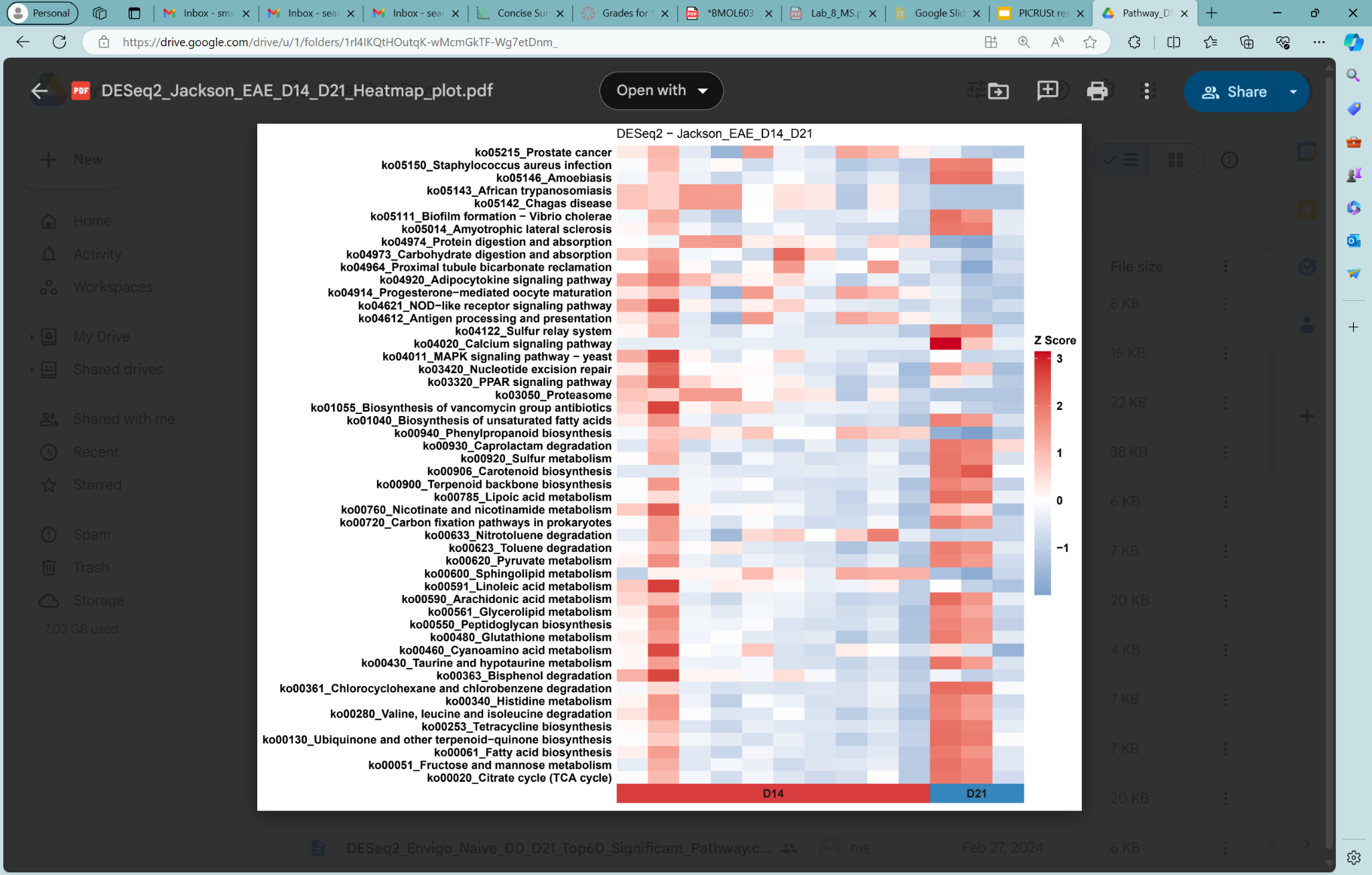 Jax vs Env. Naive
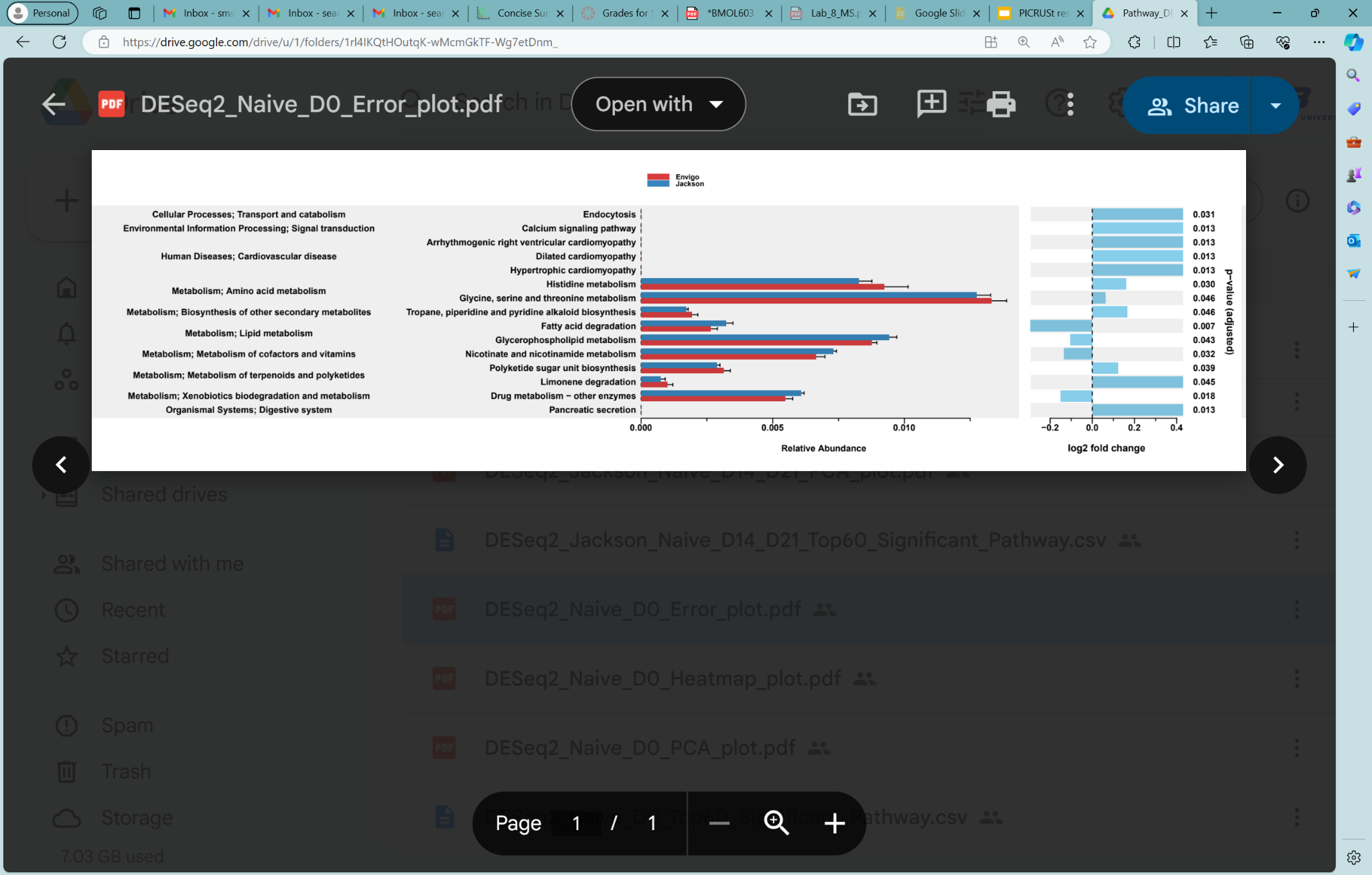 Naive Error plots
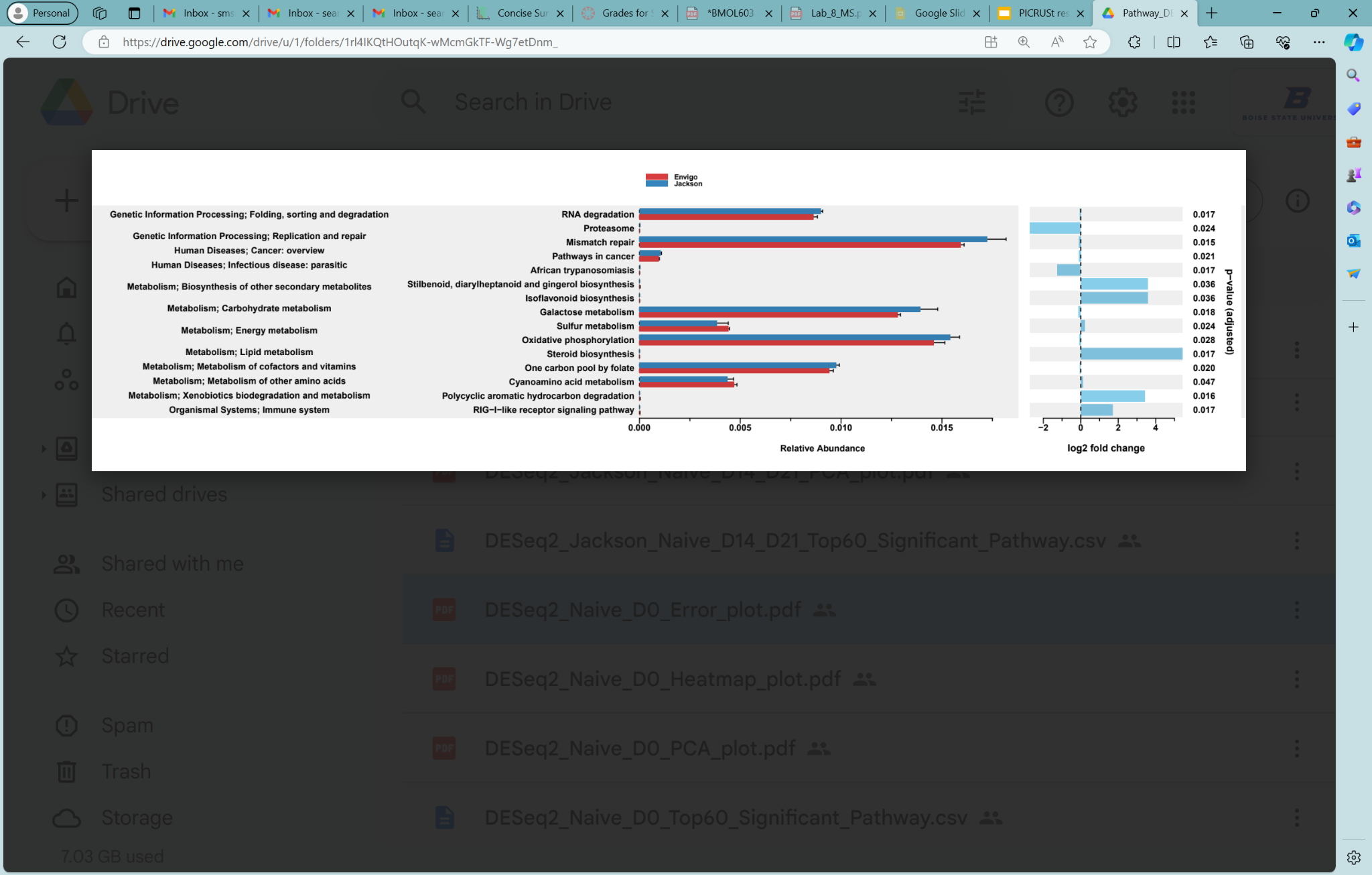 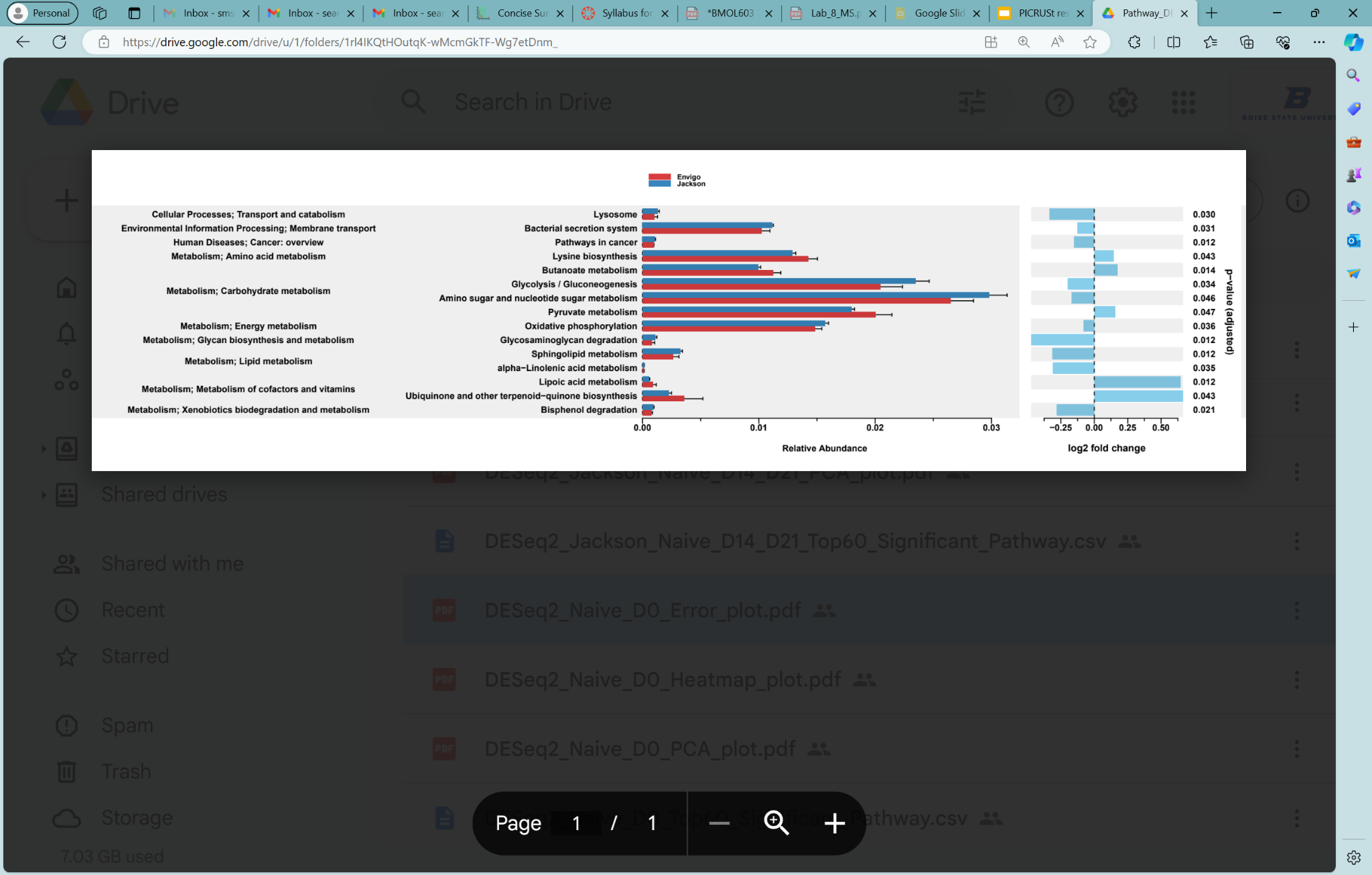 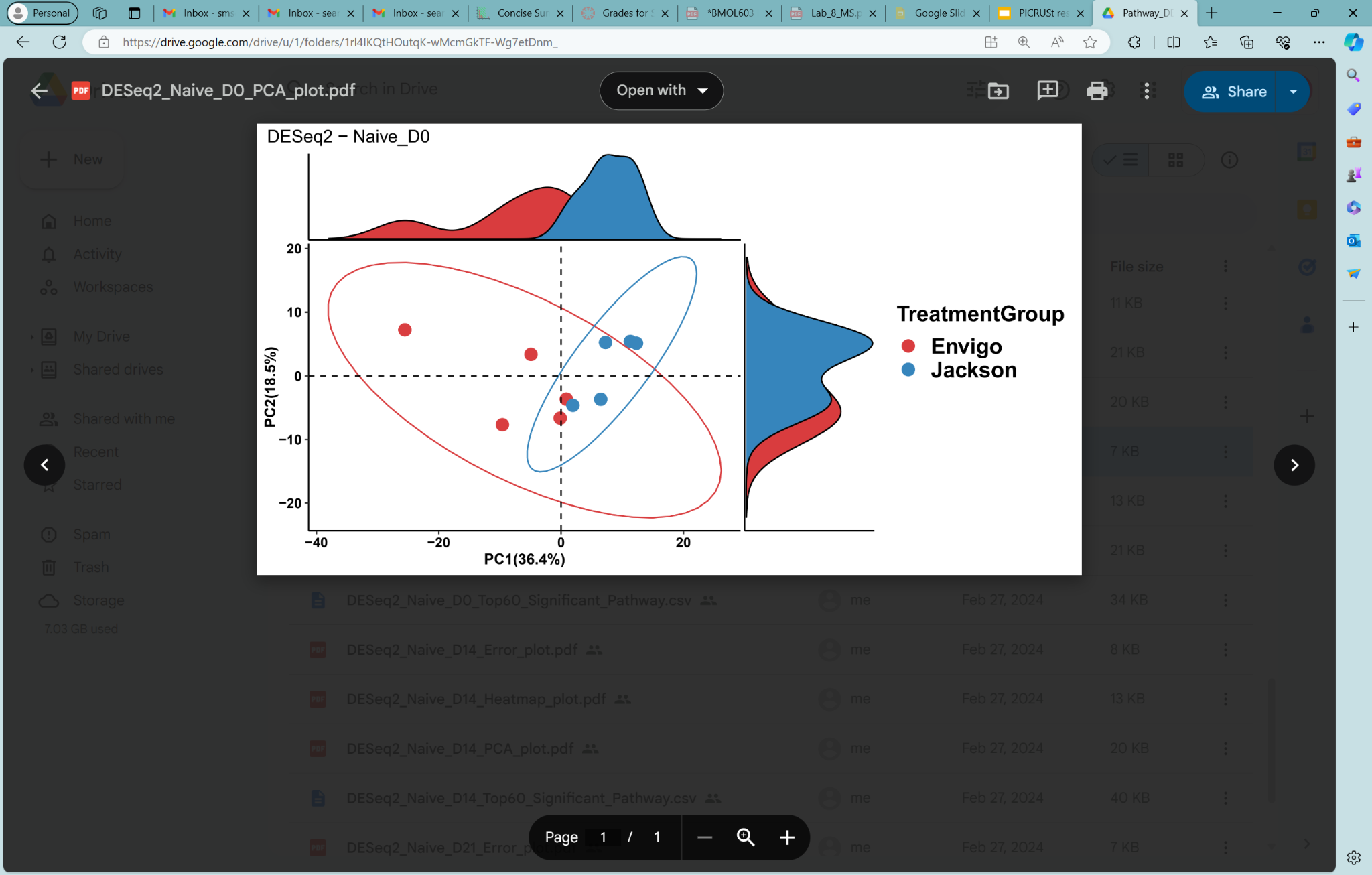 Naive PCA plots
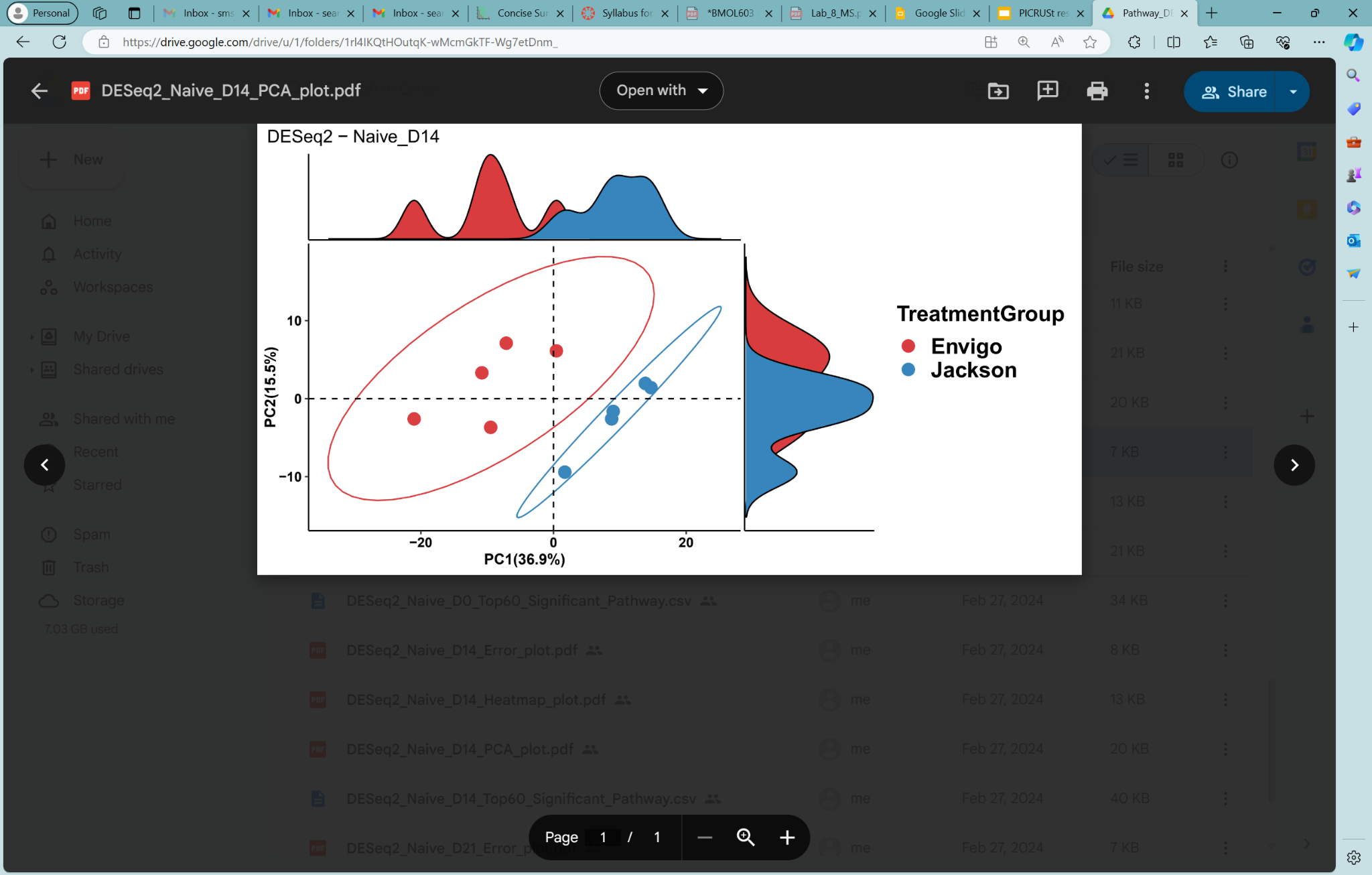 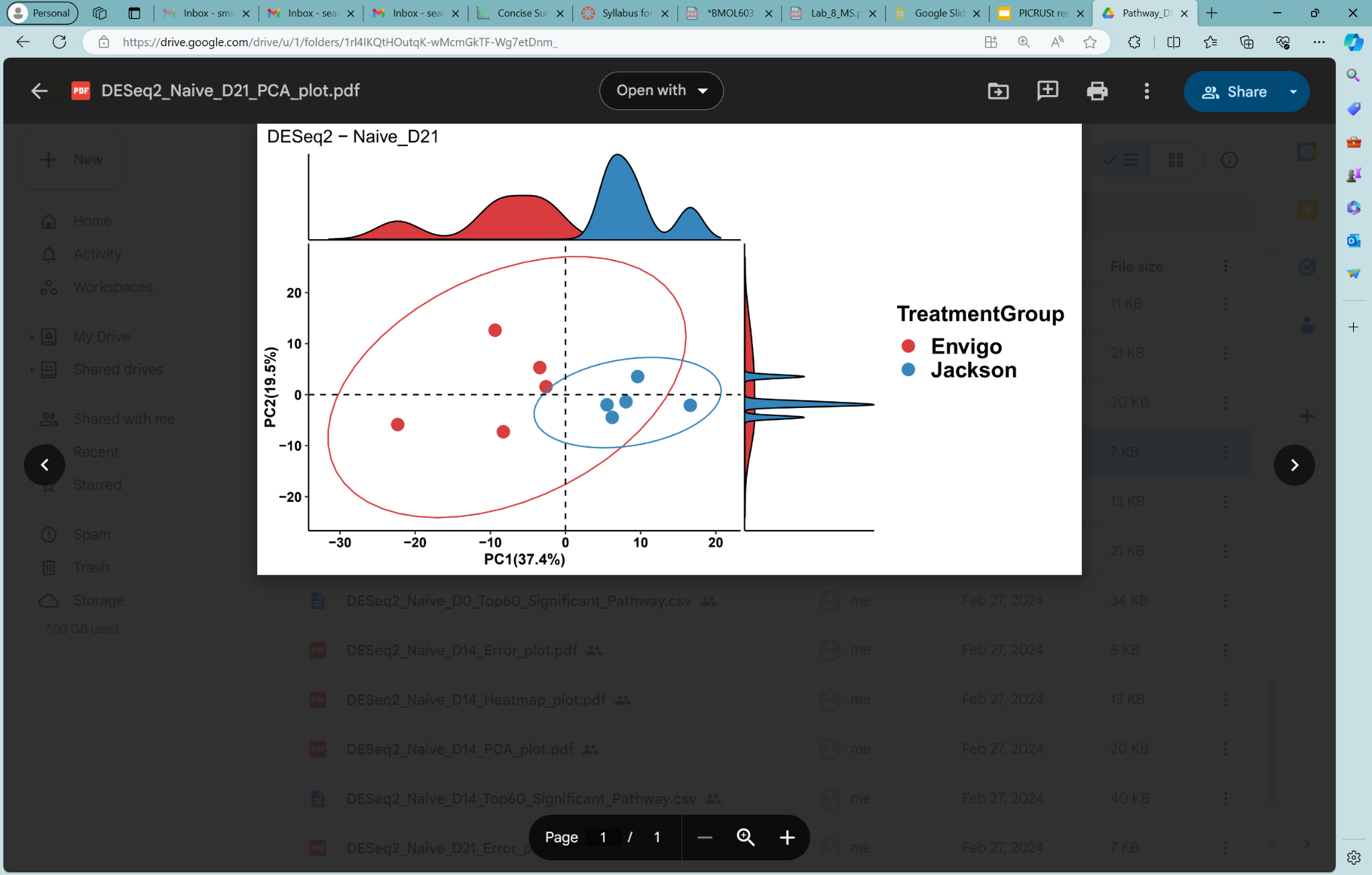 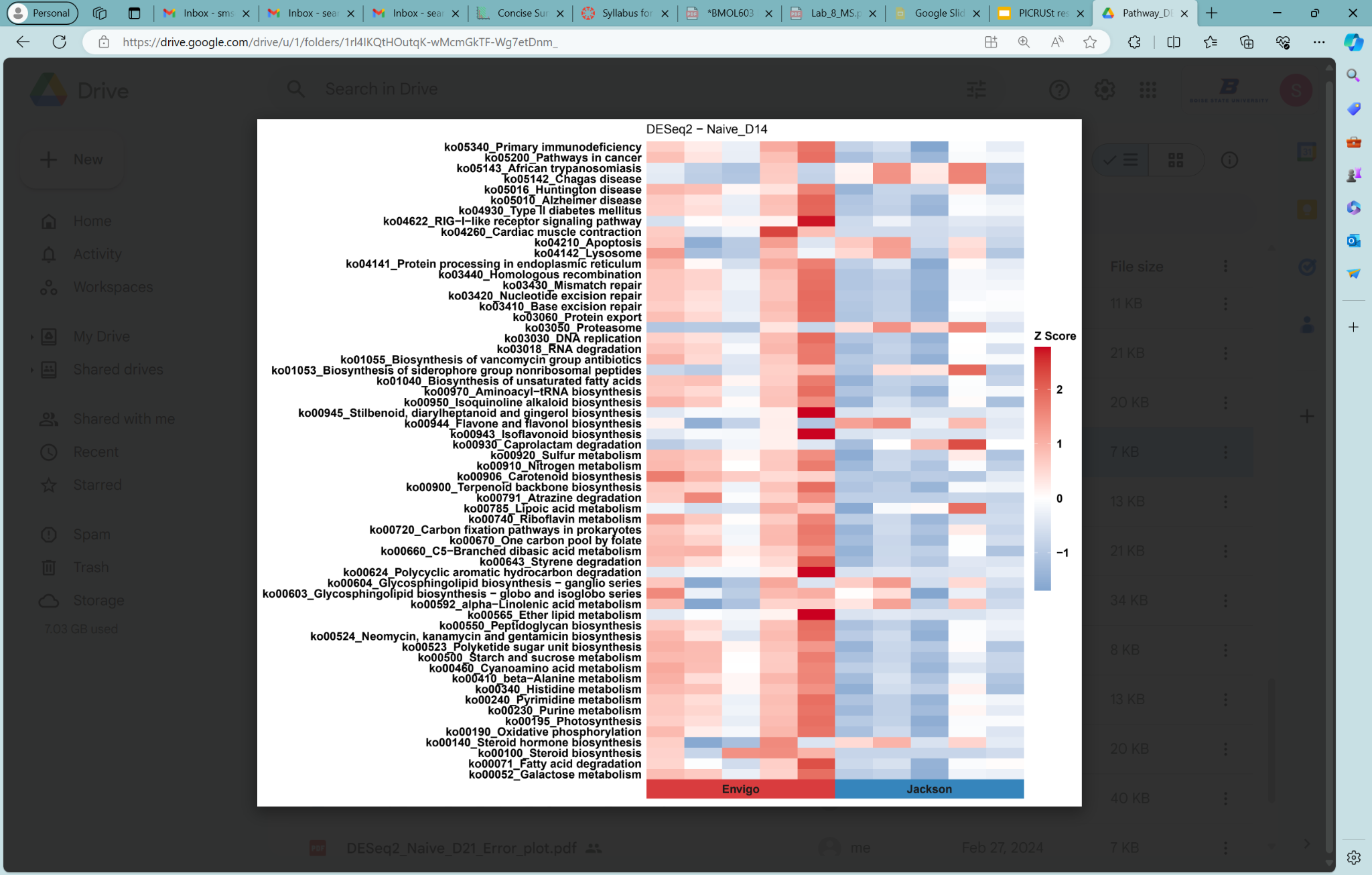 Naive heat maps
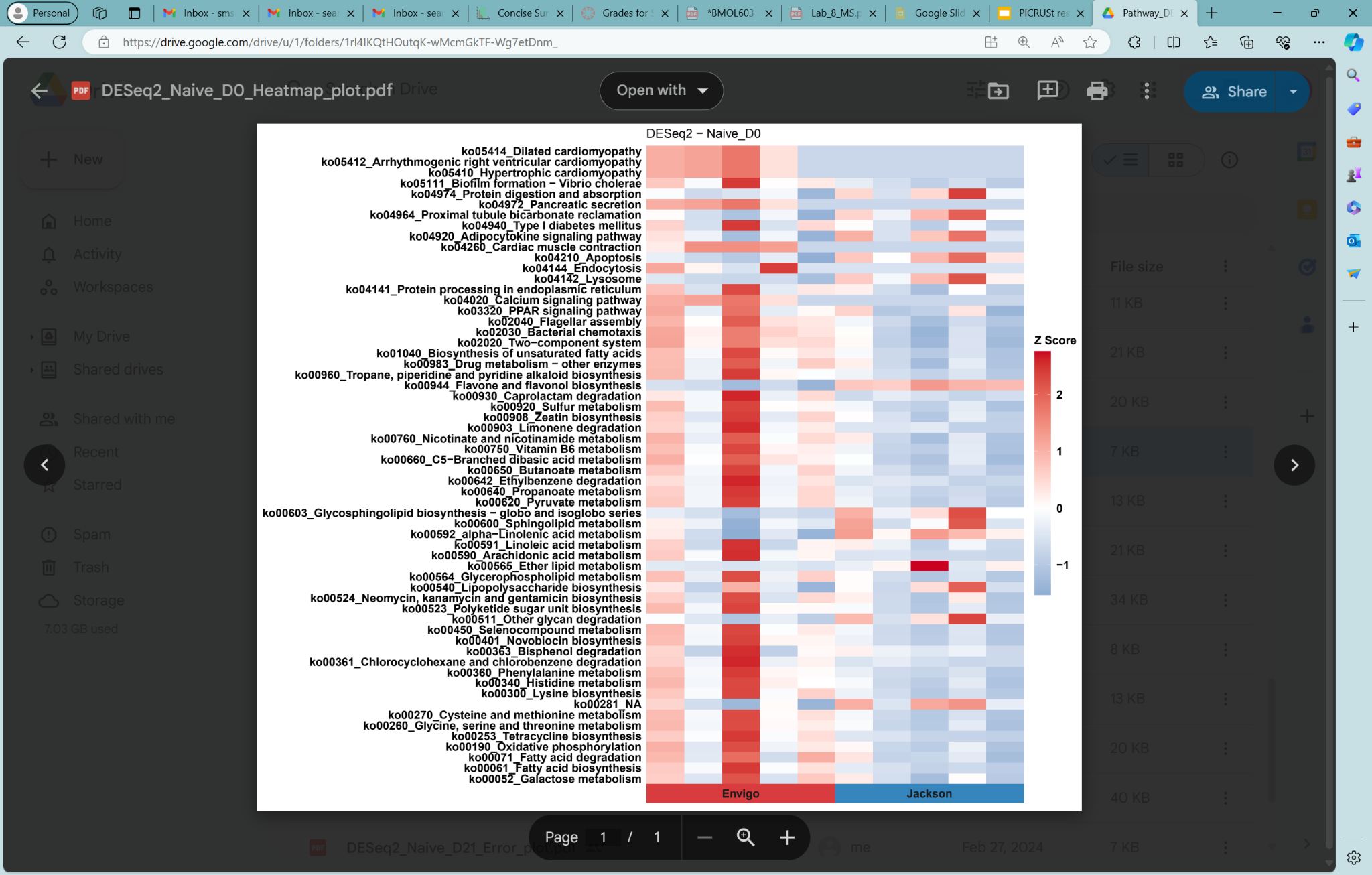 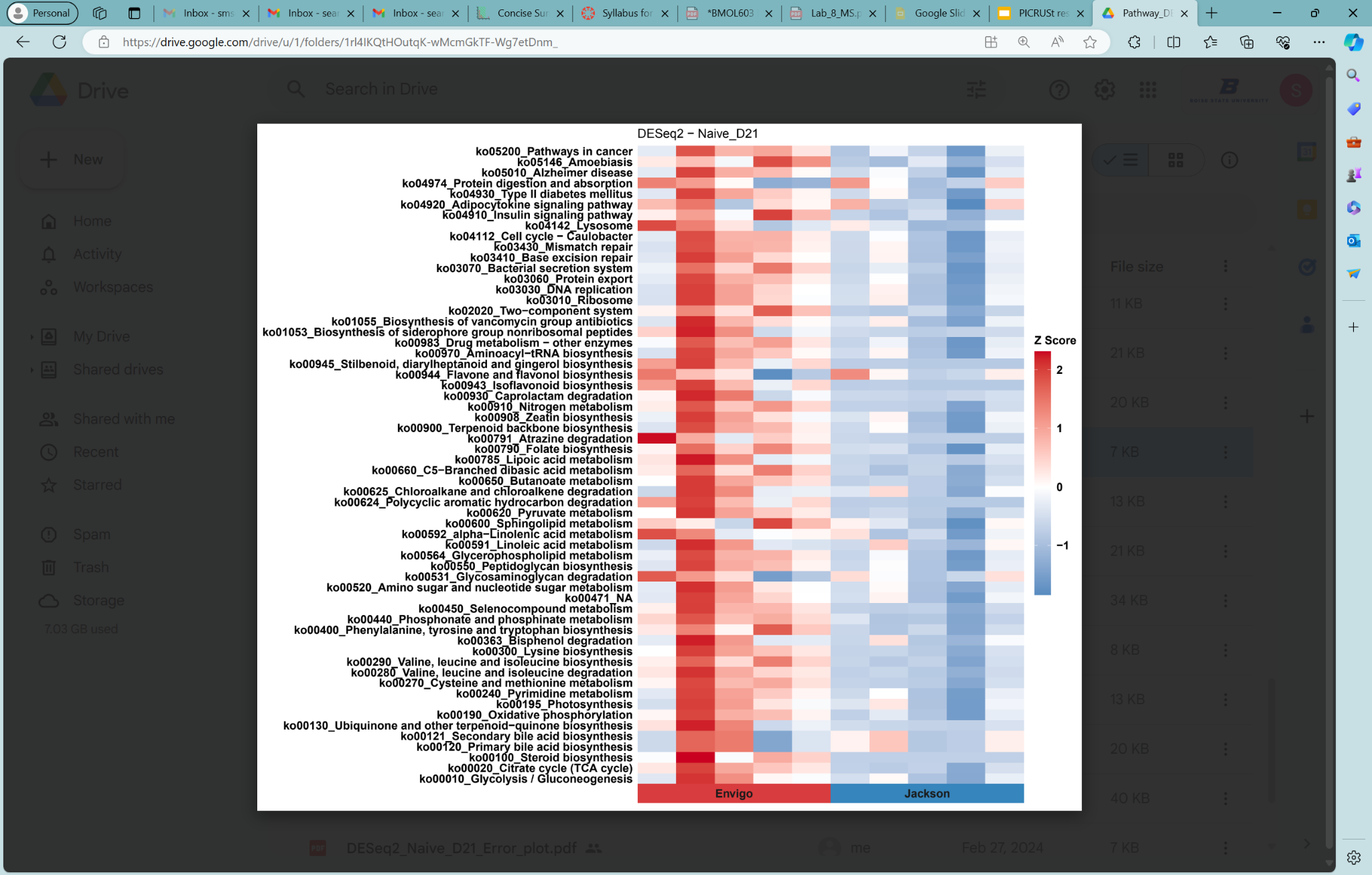 Jax vs Env. EAE